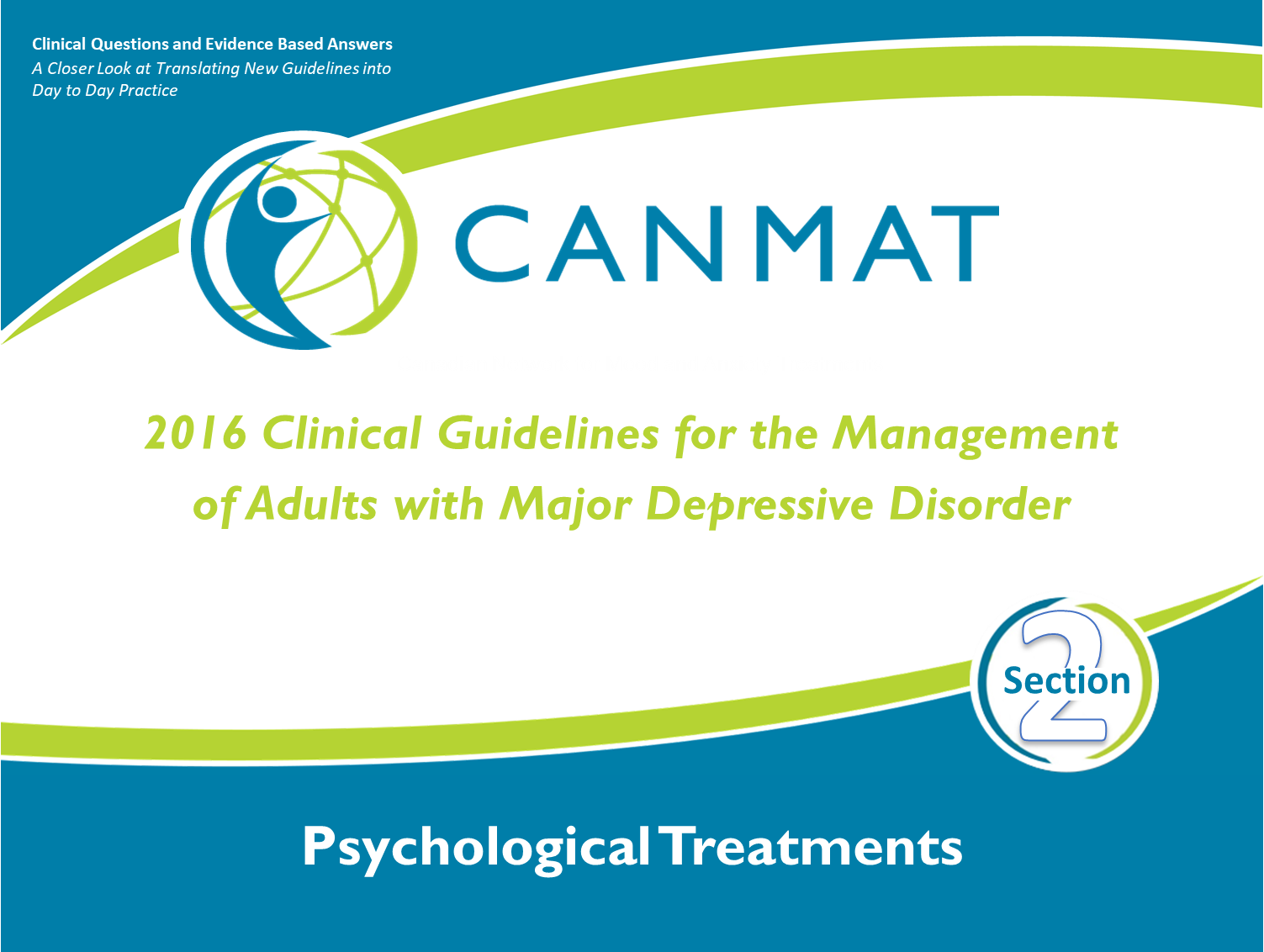 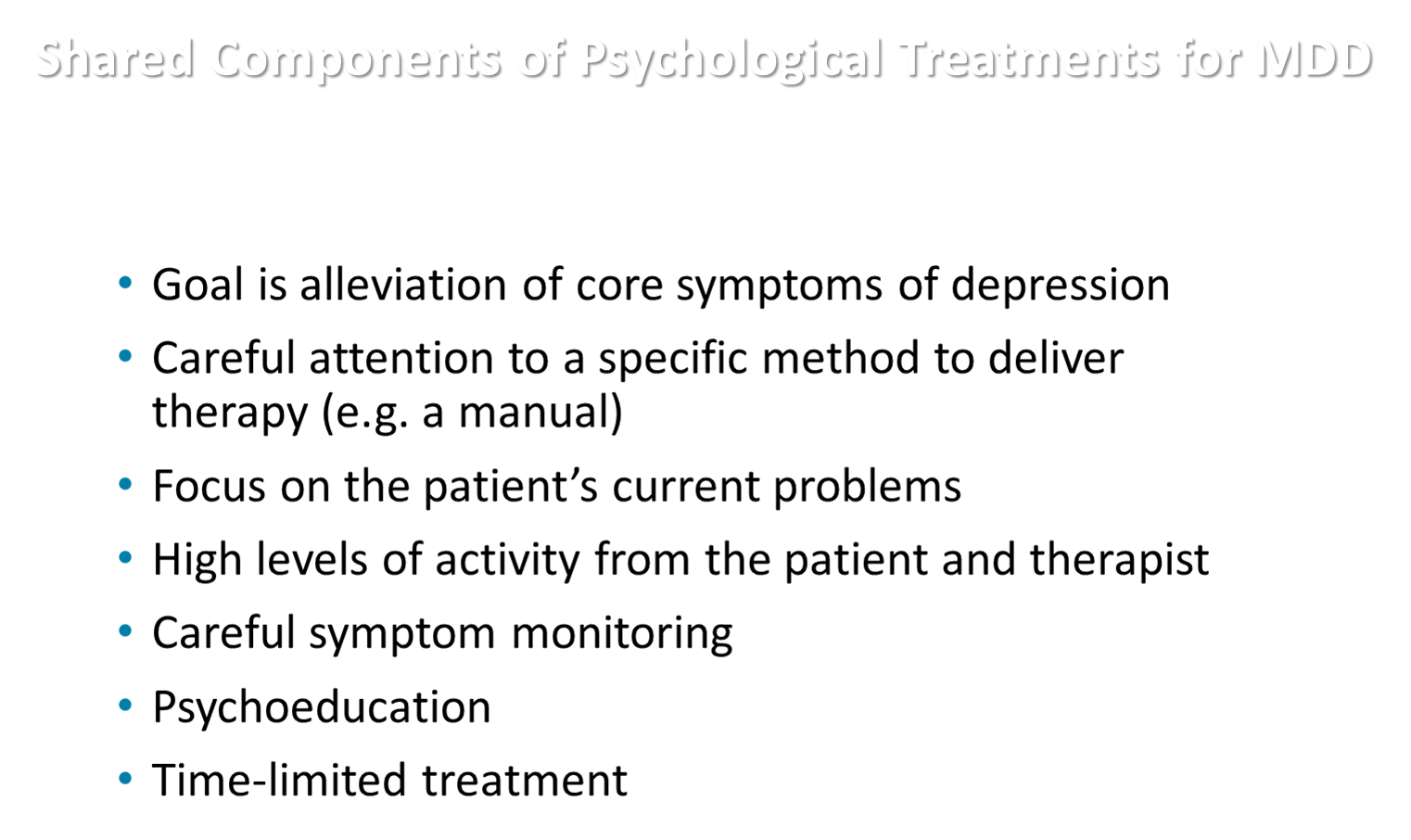 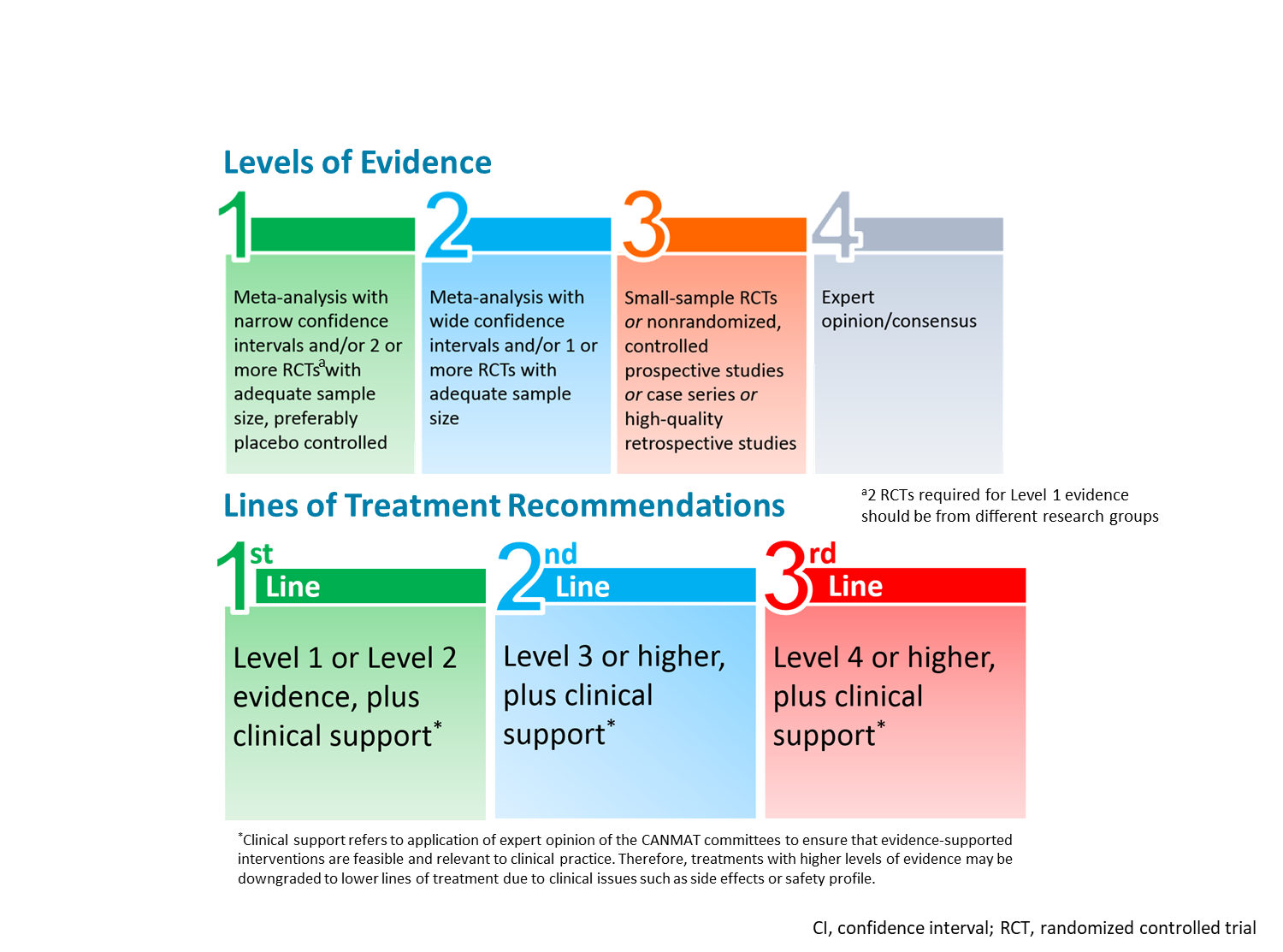 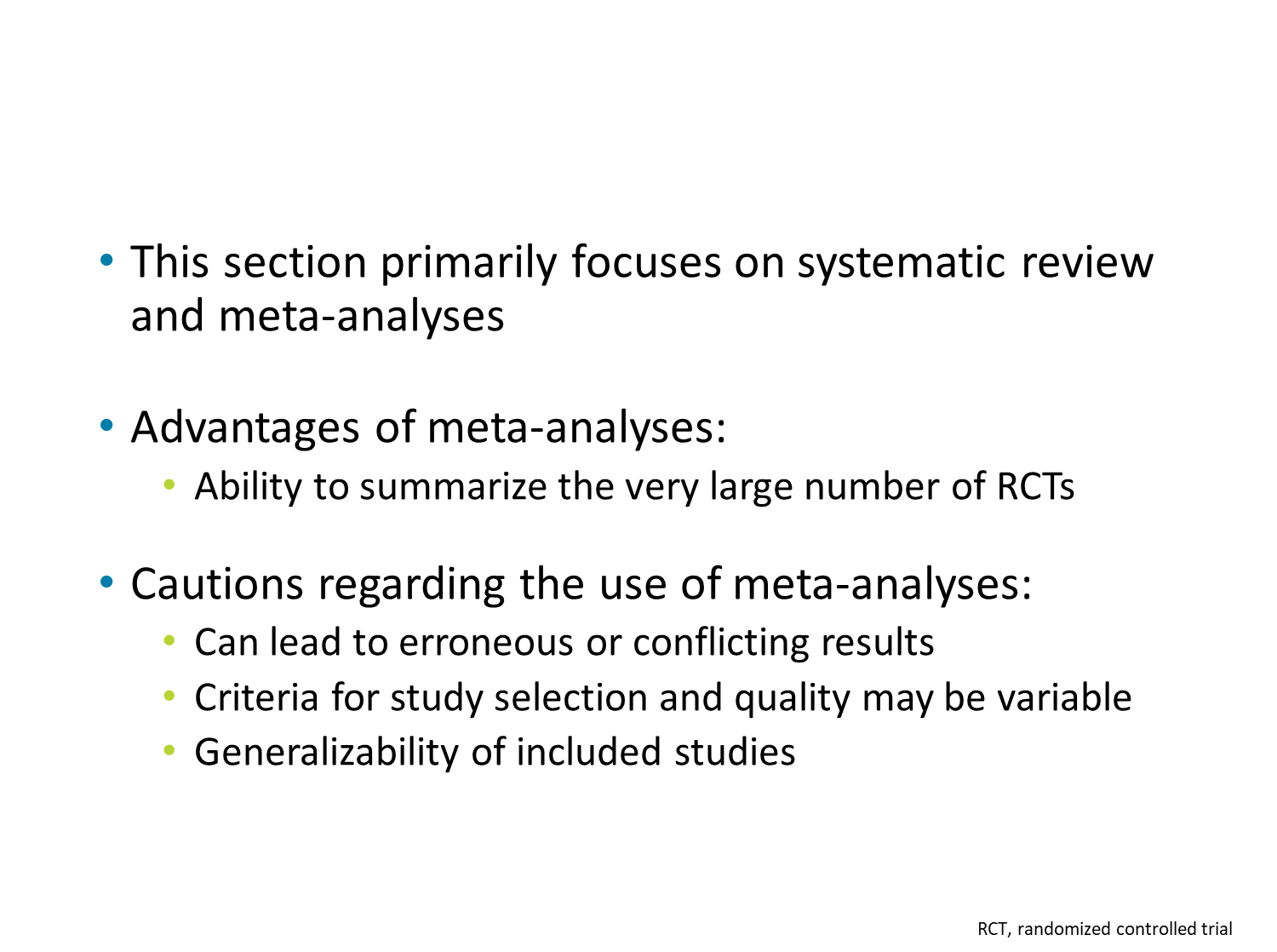 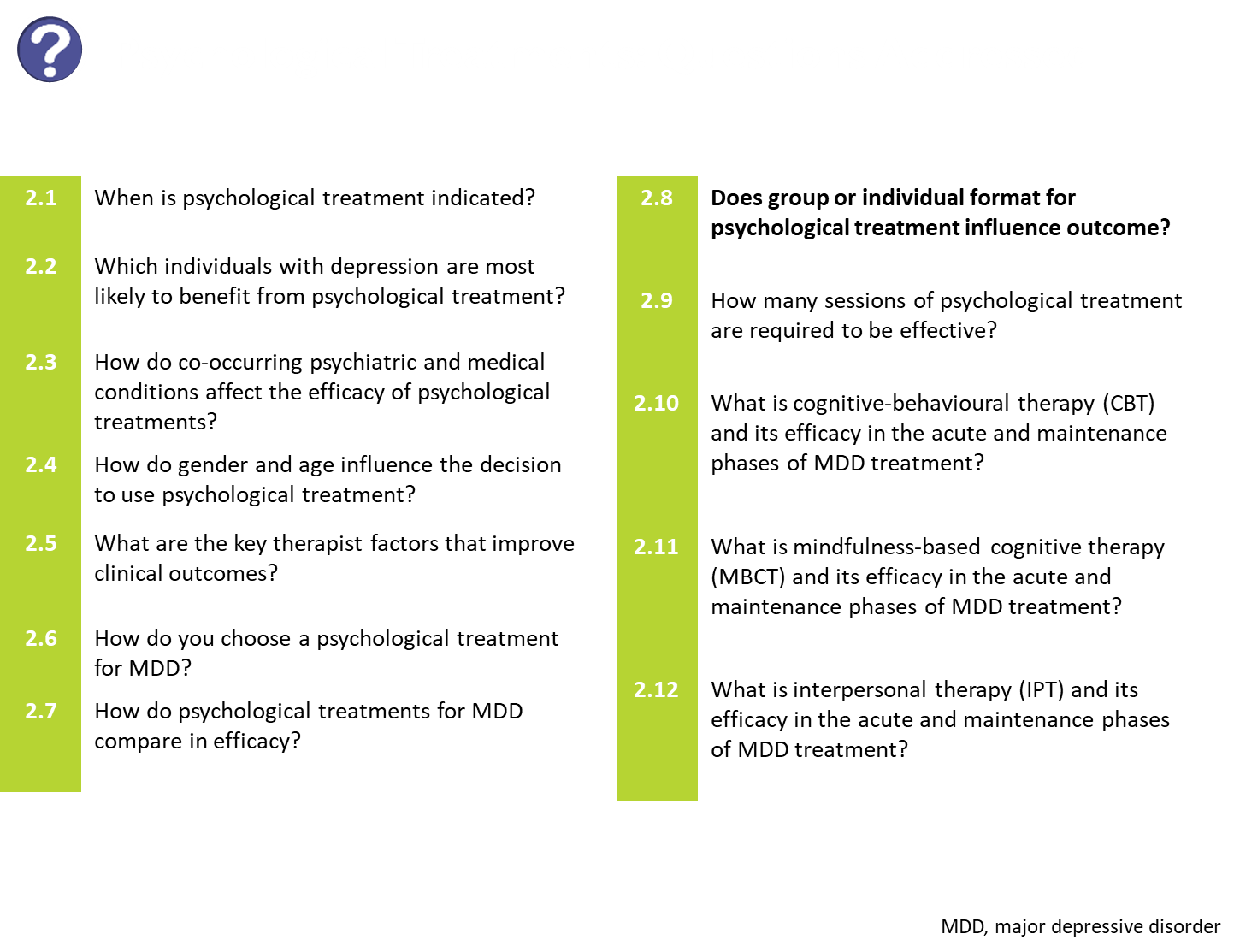 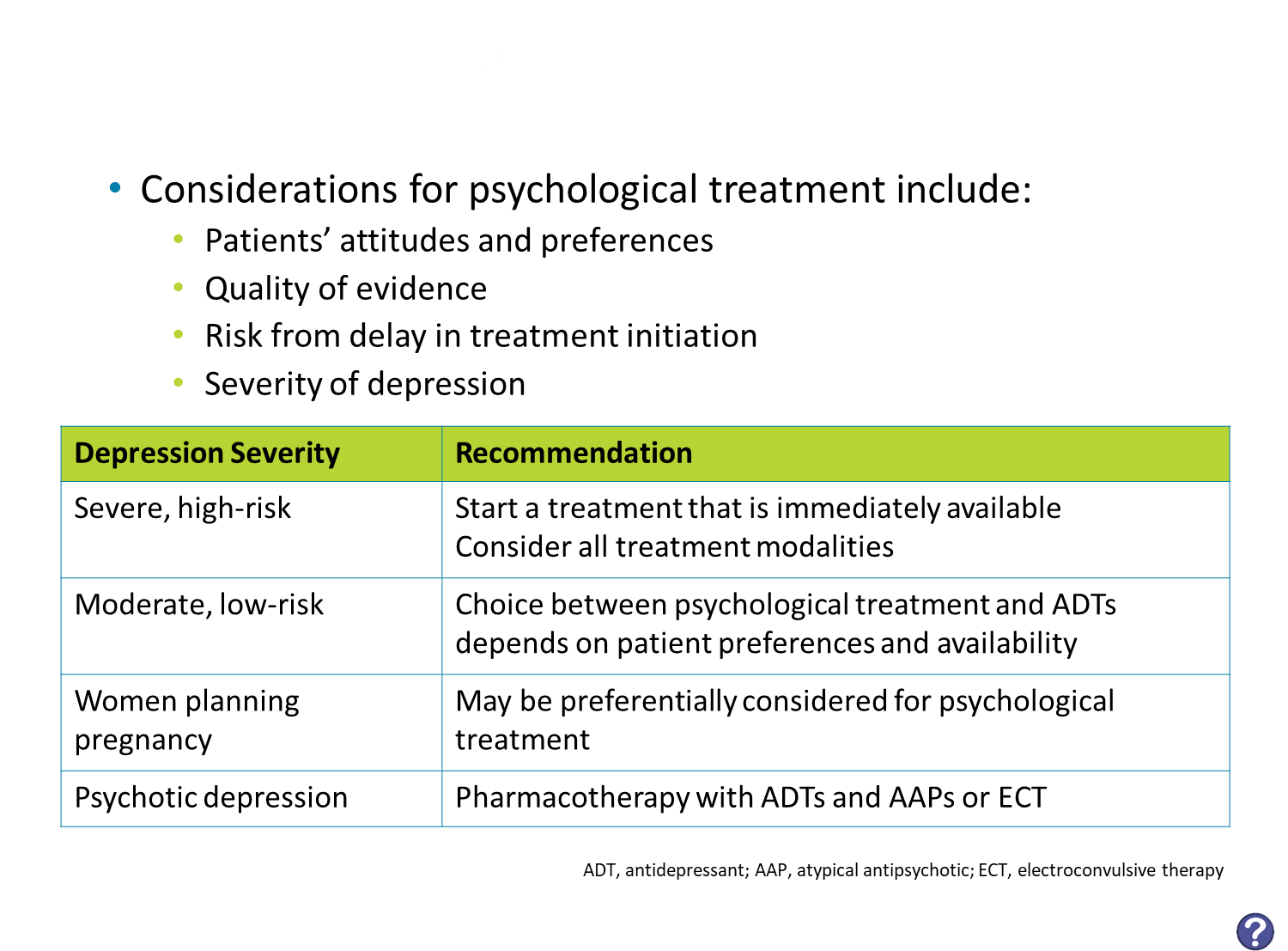 2.1 When is psychological treatment indicated
[Speaker Notes: References
1. Huang H, et al. A meta-analysis of the relationship between antidepressant use in pregnancy and the risk of preterm birth and low birth weight. Gen Hosp Psychiatry. 2014;36:13-18.
2. Ross LE, et al. Selected pregnancy and delivery outcomes after exposure to antidepressant medication: a systematic review and meta-analysis. JAMA Psychiatry. 2013;70:436-443.
3. Farahani A, Correll CU. Are antipsychotics or antidepressants needed for psychotic depression? A systematic review and meta-analysis of trials comparing antidepressant or antipsychotic monotherapy with combination treatment. J Clin Psychiatry. 2012;73:486-496.]
Predictors of Psychological Treatment Response
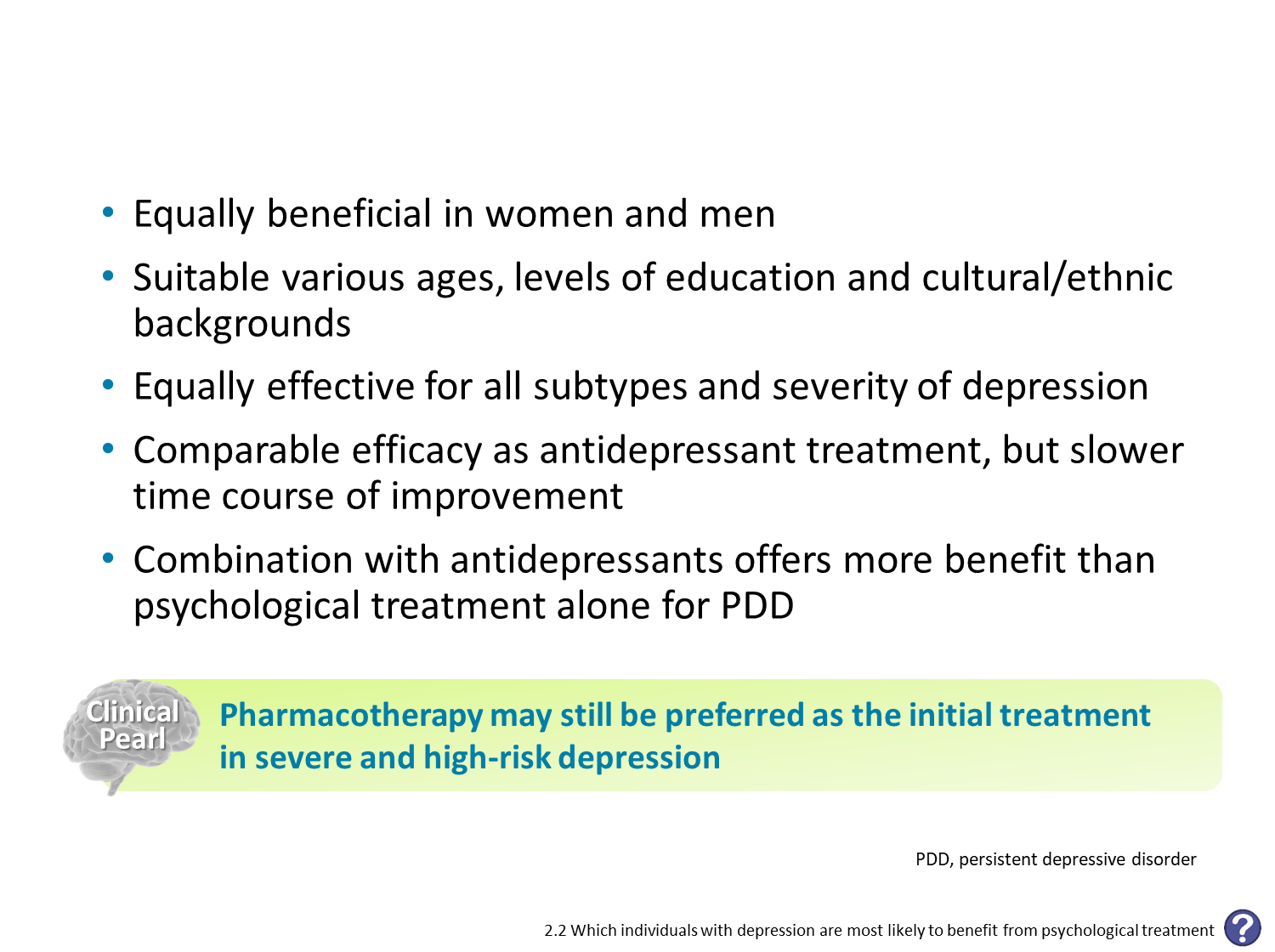 Equally beneficial in women and men
Suitable various ages, levels of education and cultural/ethnic backgrounds
Equally effective for all subtypes and severity of depression
Comparable efficacy as antidepressant treatment, but slower time course of improvement
Combination with antidepressants offers more benefit than psychological treatment alone for PDD
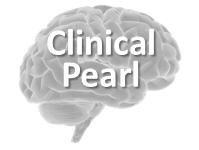 Pharmacotherapy may still be preferred as the initial treatment 
in severe and high-risk depression
PDD, persistent depressive disorder
2.2 Which individuals with depression are most likely to benefit from psychological treatment
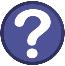 [Speaker Notes: References
1. Simon GE, Perlis RH. Personalized medicine for depression: can we match patients with treatments? Am J Psychiatry. 2010;167:1445-1455.
2. Driessen E, Hollon SD. Cognitive behavioral therapy for mood disorders: efficacy, moderators and mediators. Psychiatr Clin North Am.  2010;33:537-555.
3. Cuijpers P, et al. Gender as predictor and moderator of outcome in cognitive behavior therapy and pharmacotherapy for adult depression: an ‘‘individual patient data’’ meta-analysis. Depress Anxiety. 2014;31:941-951.
4. Cuijpers P, et al. How much psychotherapy is needed to treat depression? A meta-regression analysis. J Affect Disord. 2013;149:1-13.
5. Kriston L, et al. Efficacy and acceptability of acute treatments for persistent depressive disorder: a network meta-analysis. Depress Anxiety. 2014;31:621-630.
6. Elkin I, et al. Initial severity and differential treatment outcome in the National Institute of Mental Health Treatment of Depression Collaborative
Research Program. J Consult Clin Psychol. 1995;63:841-847.
7. DeRubeis RJ, et al. Cognitive therapy vs medications in the treatment of moderate to severe depression. Arch Gen Psychiatry. 2005;62:409-416.
8. Weitz ES, et al. Baseline depression severity as moderator of depression outcomes between cognitive behavioral therapy vs pharmacotherapy: an individual patient data meta-analysis. JAMA Psychiatry. 2015;72:1102-1109.
9. Bower P, et al. Influence of initial severity of depression on effectiveness of low intensity interventions: meta-analysis of individual patient data. BMJ. 2013;346:f540.
10. Cuijpers P, et al. Psychotherapy for subclinical depression: meta-analysis. Br J Psychiatry. 2014;205:268-274.
11. Thase ME, et al. Cognitive therapy versus medication in augmentation and switch strategies as second-step treatments: a STAR*D report. Am J Psychiatry. 2007;164:739-752.]
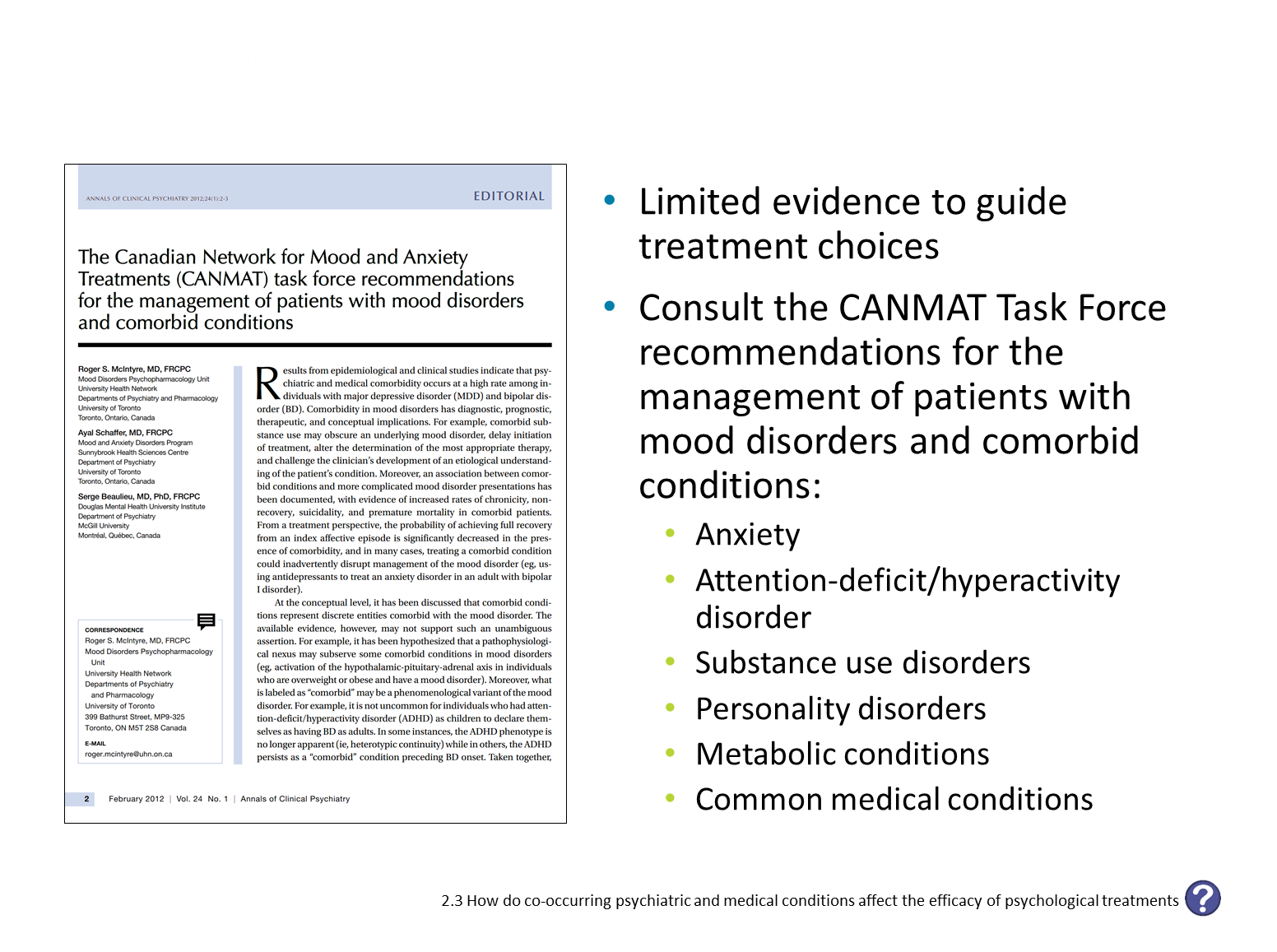 [Speaker Notes: References
1. McIntyre RS, et al. The Canadian Network for Mood and Anxiety Treatments (CANMAT) task force recommendations for the management of patients with mood disorders and comorbid conditions. Ann Clin Psychiatry. 2012;24:2-3.
2. Schaffer A, et al. The CANMAT task force recommendations for the management of patients with mood disorders and comorbid anxiety disorders. Ann Clin Psychiatry. 2012;24:6-22.
3. Bond DJ, et al. The Canadian Network for Mood and Anxiety Treatments (CANMAT) task force recommendations for the management of patients with mood disorders and comorbid attention-deficit/hyperactivity disorder. Ann Clin Psychiatry. 2012;24:23-37.
4. Beaulieu S, et al. The Canadian Network for Mood and Anxiety Treatments (CANMAT) task force recommendations
for the management of patients with mood disorders and comorbid substance use disorders. Ann Clin Psychiatry. 2012;24:38-55.
5. Rosenbluth M, et al. The Canadian Network for Mood and Anxiety Treatments (CANMAT) task force recommendations for the management of patients with mood disorders and comorbid personality disorders. Ann Clin
Psychiatry. 2012;24:56-68.
6. McIntyre RS, et al. Managing medical and psychiatric comorbidity in individuals with major depressive disorder and bipolar disorder. Ann Clin Psychiatry. 2012;24:163-169.
7. Ramasubbu R, et al. The Canadian Network for Mood and Anxiety Treatments (CANMAT) task force recommendations for the management of patients with mood disorders and select comorbid medical conditions. Ann
Clin Psychiatry. 2012;24:91-109.
8. Ramasubbu R, et al. The CANMAT task force recommendations for the management of patients with mood disorders and comorbid medical conditions: diagnostic, assessment, and treatment principles. Ann Clin Psychiatry.
2012;24:82-90.]
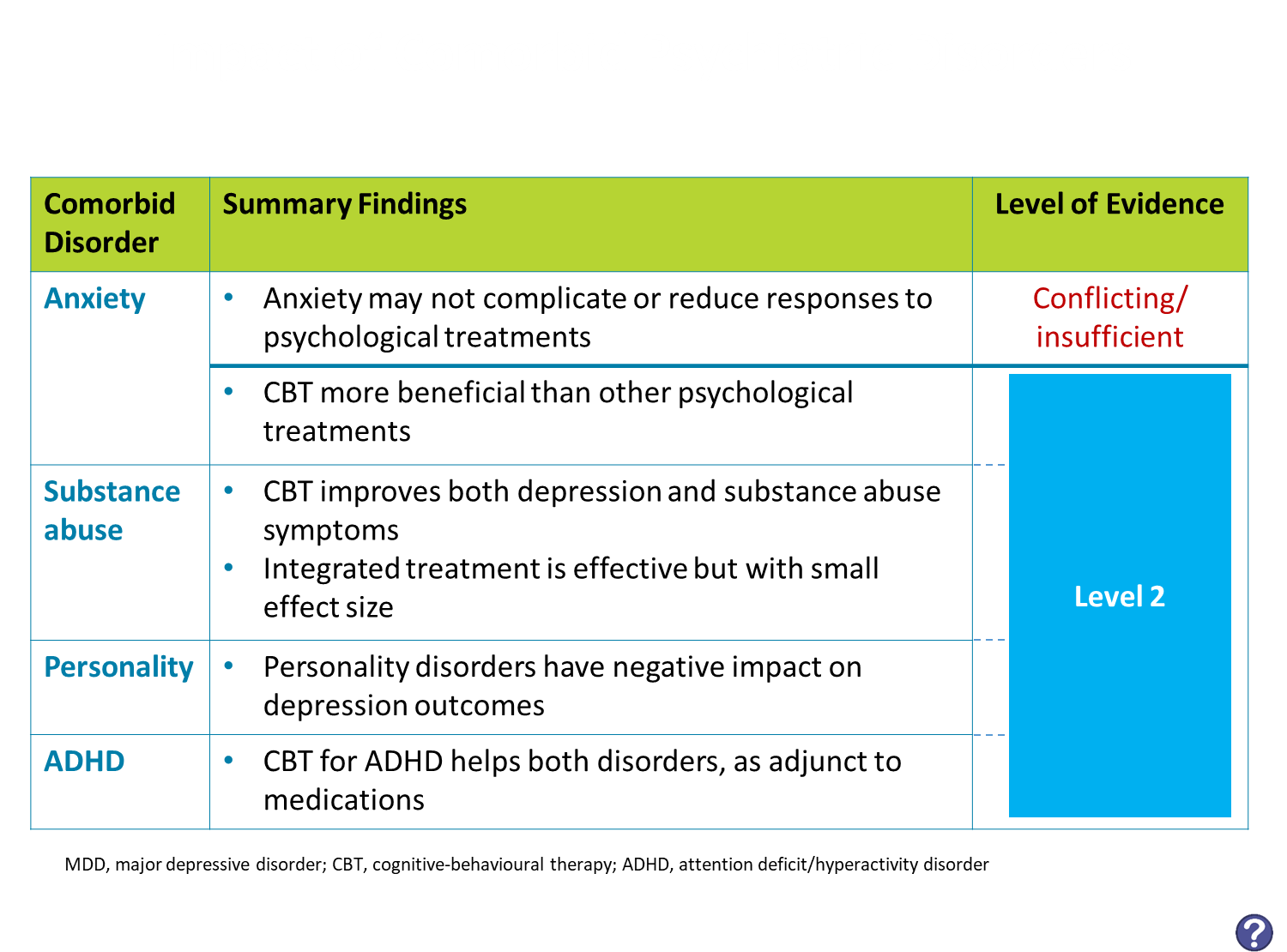 2.3 How do co-occurring psychiatric and medical conditions affect the efficacy of psychological treatments
[Speaker Notes: References
1. McIntyre RS, et al. The Canadian Network for Mood and Anxiety Treatments (CANMAT) task force recommendations for the management of patients with mood disorders and comorbid conditions. Ann Clin Psychiatry. 2012;24:2-3.
2. Schaffer A, et al. The CANMAT task force recommendations for the management of patients with mood disorders and comorbid anxiety disorders. Ann Clin Psychiatry. 2012;24:6-22.
3. Bond DJ, et al. The Canadian Network for Mood and Anxiety Treatments (CANMAT) task force recommendations for the management of patients with mood disorders and comorbid attention-deficit/hyperactivity disorder. Ann Clin Psychiatry. 2012;24:23-37.
4. Beaulieu S, et al. The Canadian Network for Mood and Anxiety Treatments (CANMAT) task force recommendations
for the management of patients with mood disorders and comorbid substance use disorders. Ann Clin Psychiatry. 2012;24:38-55.
5. Rosenbluth M, et al. The Canadian Network for Mood and Anxiety Treatments (CANMAT) task force recommendations for the management of patients with mood disorders and comorbid personality disorders. Ann Clin Psychiatry. 2012;24:56-68.]
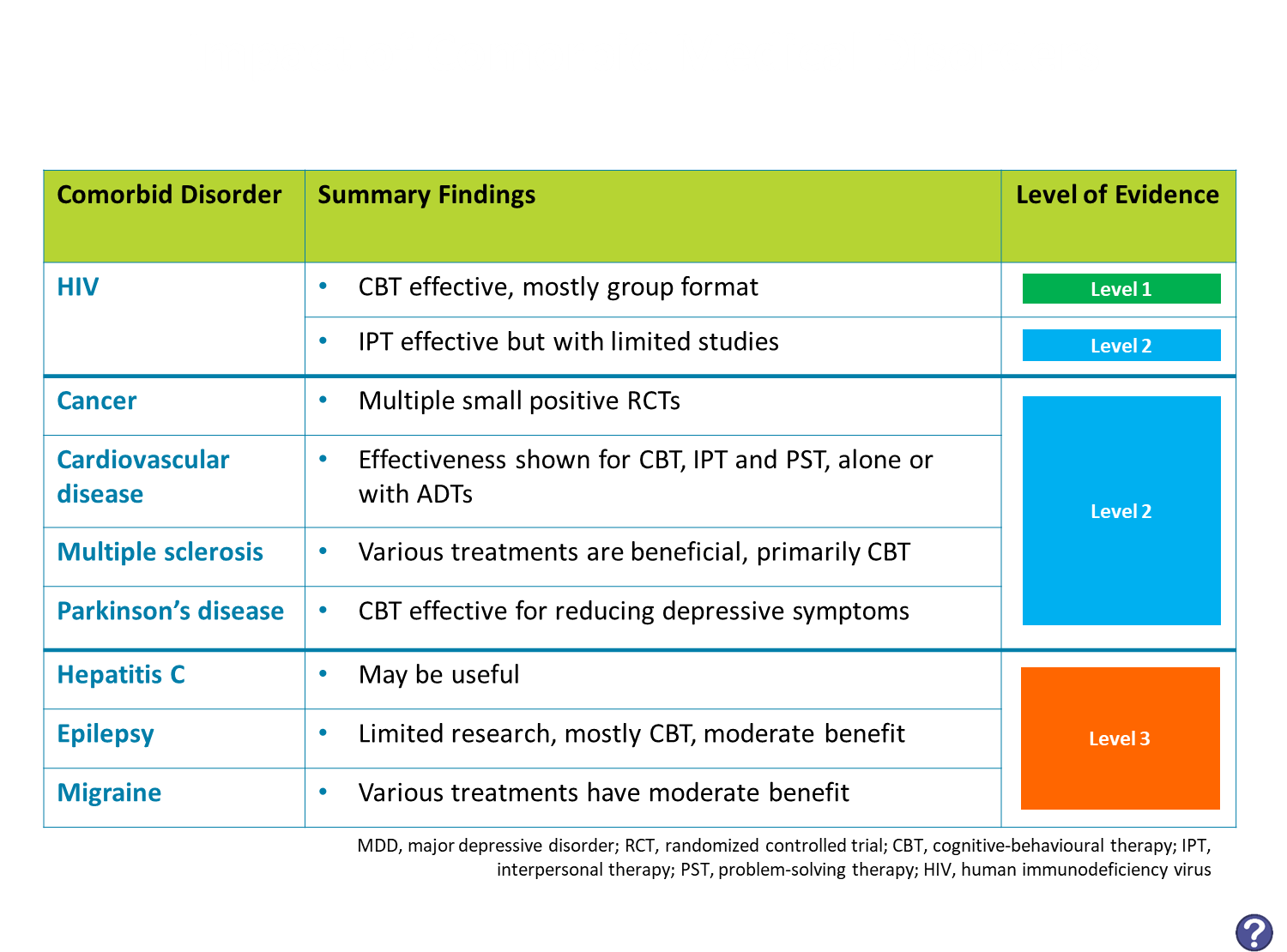 2.3 How do co-occurring psychiatric and medical conditions affect the efficacy of psychological treatments
[Speaker Notes: References
1. McIntyre RS, et al. The Canadian Network for Mood and Anxiety Treatments (CANMAT) task force recommendations for the management of patients with mood disorders and comorbid conditions. Ann Clin Psychiatry. 2012;24:2-3.
2. Ramasubbu R, et al. The Canadian Network for Mood and Anxiety Treatments (CANMAT) task force recommendations for the management of patients with mood disorders and select comorbid medical conditions. Ann Clin Psychiatry. 2012;24:91-109.
3. Ramasubbu R, et al. The CANMAT task force recommendations for the management of patients with mood disorders and comorbid medical conditions: diagnostic, assessment, and treatment principles. Ann Clin Psychiatry. 2012;24:82-90.
4. Dickens C, et al. Characteristics of psychological interventions that improve depression in people with coronary heart disease: a systematic review and meta-regression. Psychosom Med. 2013;75:211-221.
5. Mavrides N, Nemeroff C. Treatment of depression in cardiovascular disease. Depress Anxiety. 2013;30:328-341.
6. Ski CF, et al. Psychosocial interventions for patients with coronary heart disease and depression: a systematic review and meta-analysis. Eur J Cardiovasc Nurs J. 2015 Oct 16. [Epub ahead of print]
7. Piet J, et al. The effect of mindfulness-based therapy on symptoms of anxiety and depression in adult cancer patients and survivors: a systematic
review and meta-analysis. J Consult Clin Psychol. 2012;80:1007-1020.
8. Sherr L, et al. HIV and depression—a systematic review of interventions. Psychol Health Med. 2011;16:493-527.
9. Sin NL, DiMatteo MR. Depression treatment enhances adherence to antiretroviral therapy: a meta-analysis. Ann Behav Med. 2014;47:259-269.
10. Mehndiratta P, Sajatovic M. Treatments for patients with comorbid epilepsy and depression: a systematic literature review. Epilepsy Behav. 2013;28:36-40.
11. Fernie BA, et al. Cognitive behavioural interventions for depression in chronic neurological conditions: a systematic review. J Psychosom Res.
2015;78:411-419.
12. Neri S, et al. A multidisciplinary therapeutic approach for reducing the risk of psychiatric side effects in patients with chronic hepatitis C treated with pegylated interferon a and ribavirin. J Clin Gastroenterol. 2010;44:e210-e217.]
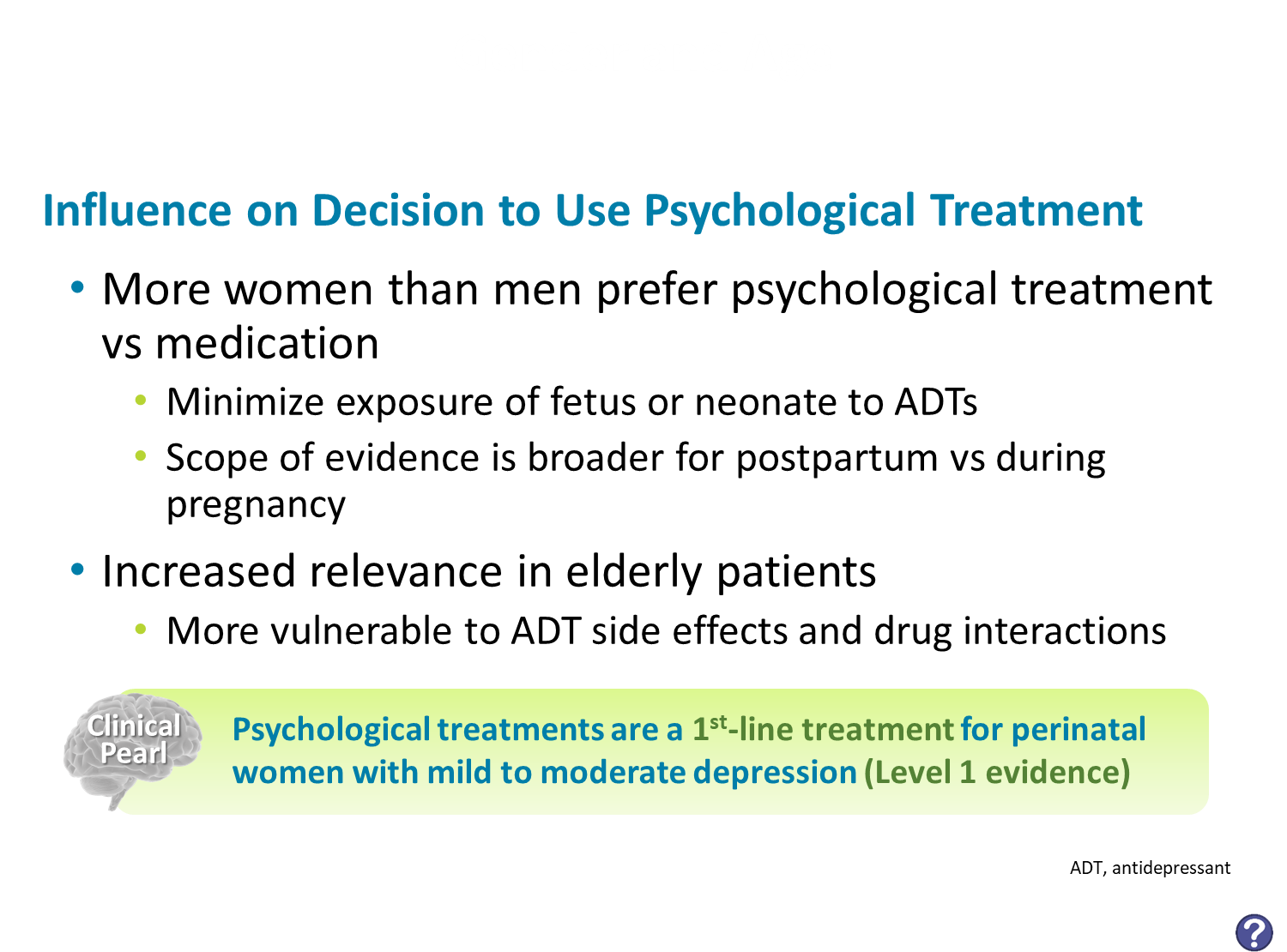 2.4 How do gender and age influence the decision to use psychological treatment
[Speaker Notes: References
1. McHugh RK, et al. Patient preference for psychological vs pharmacologic treatment of psychiatric disorders: a meta-analytic review. J Clin Psychiatry. 2013;74:595-602.
2. Yonkers KA, et al. The management of depression during pregnancy: a report from the American Psychiatric Association and the American College of Obstetricians and Gynecologists. Gen Hosp Psychiatry. 2009;31:403-413.
3. Howard LM, et al. Antenatal and postnatal mental health: summary of updated NICE guidance. BMJ. 2014;349:g7394.
4. Miniati M, et al. Interpersonal psychotherapy for postpartum depression: a systematic review. Arch Womens Ment Health. 2014;17:257-268.
5. Sockol LE. A systematic review of the efficacy of cognitive behavioral therapy for treating and preventing perinatal depression. J Affect Disord. 2015;177:7-21.
6. Battle CL, et al. Perinatal antidepressant use: understanding women’s preferences and concerns. J Psychiatr Pract. 2013;19:443-453.
7. Walton GD, et al. Decisional conflict among women considering antidepressant medication use in pregnancy. Arch Womens Ment Health. 2014;17:
493-501.
8. Birmaher B, Brent D, AACAP Work Group on Quality Issues, et al. Practice parameter for the assessment and treatment of children and adolescents with depressive disorders. J Am Acad Child Adolesc Psychiatry. 2007;46:1503-1526.
9. MacQueen G, et al. Canadian Network for Mood and Anxiety Treatments (CANMAT) 2016 clinical guidelines for the management of adults with major depressive disorder: section 6. special populations: youth, women, and the elderly. Can J Psychiatry. Forthcoming 2016 Sep.]
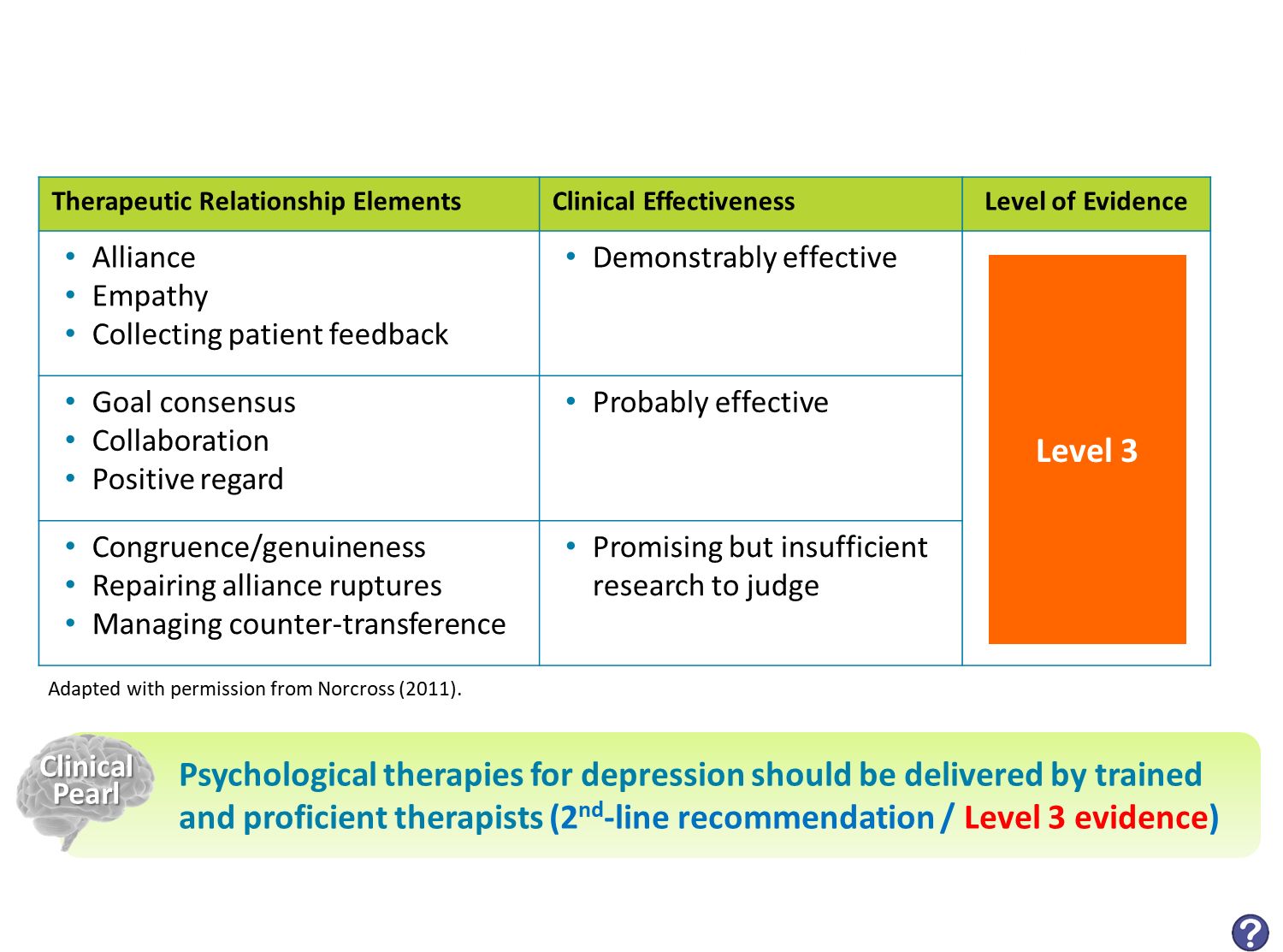 2.5 What are the key therapist factors that improve clinical outcomes
[Speaker Notes: References
1. Norcross JC. Psychotherapy relationships that work: evidence-based responsiveness. 2nd ed. New York (NY): Oxford University Press; 2011.
2. Norcross JC, Lambert MJ. Psychotherapy relationships that work II. Psychotherapy. 2011;48:4-8.
3. Norcross JC, Wampold BE. Evidence-based therapy relationships: research conclusions and clinical practices. Psychotherapy. 2011;48:98-102.
4. Elliott R, et al. Empathy. Psychotherapy (Chic). 2011;48:43-49.
5. Hill CE, Knox S. Processing the therapeutic relationship. Psychother Res. 2009;19:13-29.
6. Leszcz M, et al. Psychotherapy essentials to go: achieving psychotherapy effectiveness. New York (NY): Norton; 2015.
7. Kroenke K, et al. The PHQ-9: validity of a brief depression severity measure. J Gen Intern Med. 2001;16:606-613.
8. Shimokawa K, et al. Enhancing treatment outcome of patients at risk of treatment failure: meta-analytic and mega-analytic review of a psychotherapy quality assurance system. J Consult Clin Psychol. 2010;78:298-311.
9. Simon W, et al. Providing patient progress information and clinical support tools to therapists: effects on patients at risk of treatment failure. Psychother Res. 2012;22:638-647.
10. Fournier JC, et al. Gains in employment status following antidepressant medication or cognitive therapy for depression. Br J Psychiatry. 2015;206:332-338.
11. Johnsen TJ, Friborg O. The effects of cognitive behavioral therapy as an anti-depressive treatment is falling: a metaanalysis. Psychol Bull. 2015;141:747-768.
12. van Ginneken N, et al. Non-specialist health worker interventions for the care of mental, neurological and substance-abuse disorders in low- and middle-income countries. Cochrane Database Syst Rev. 2013;11:CD009149.]
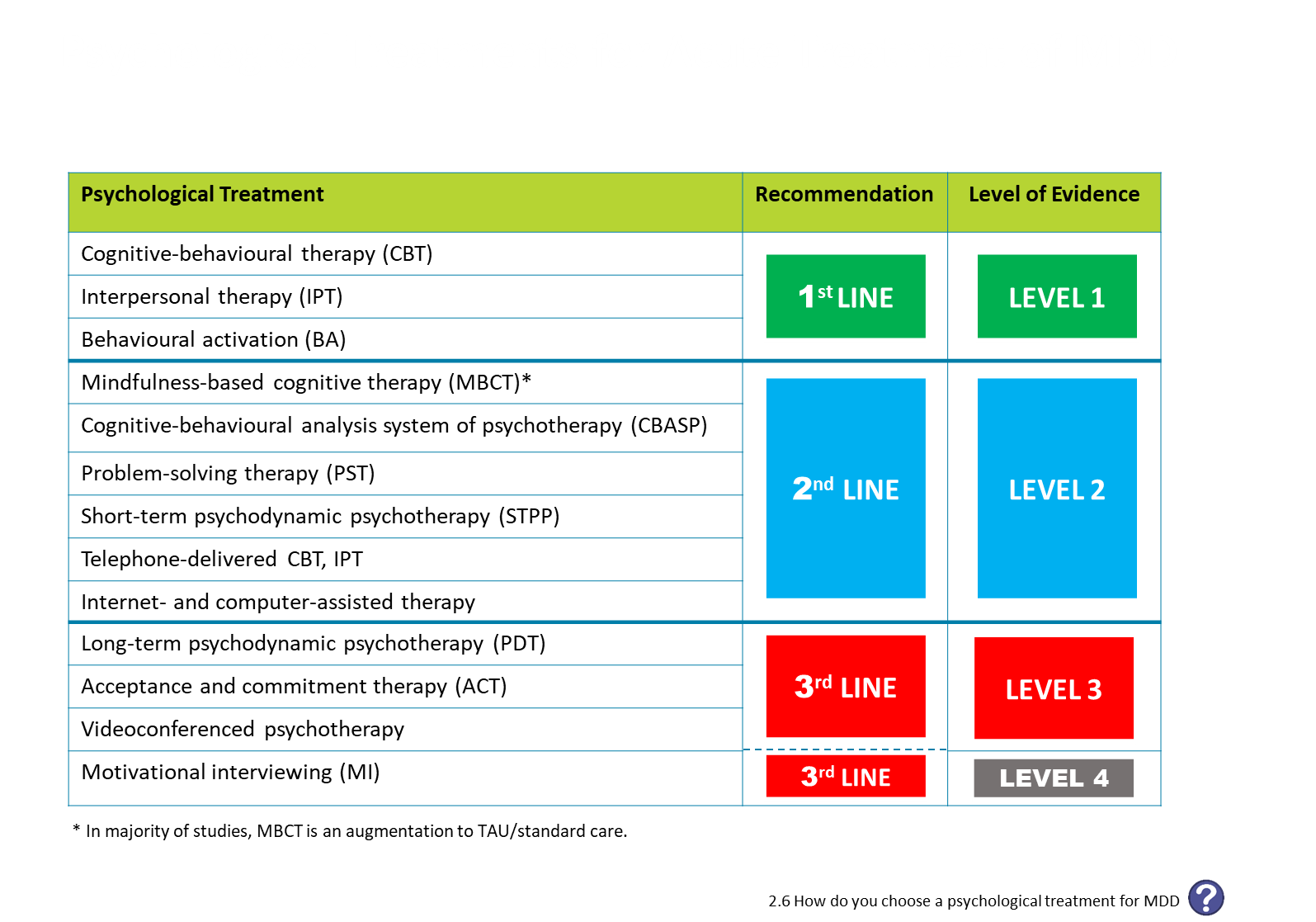 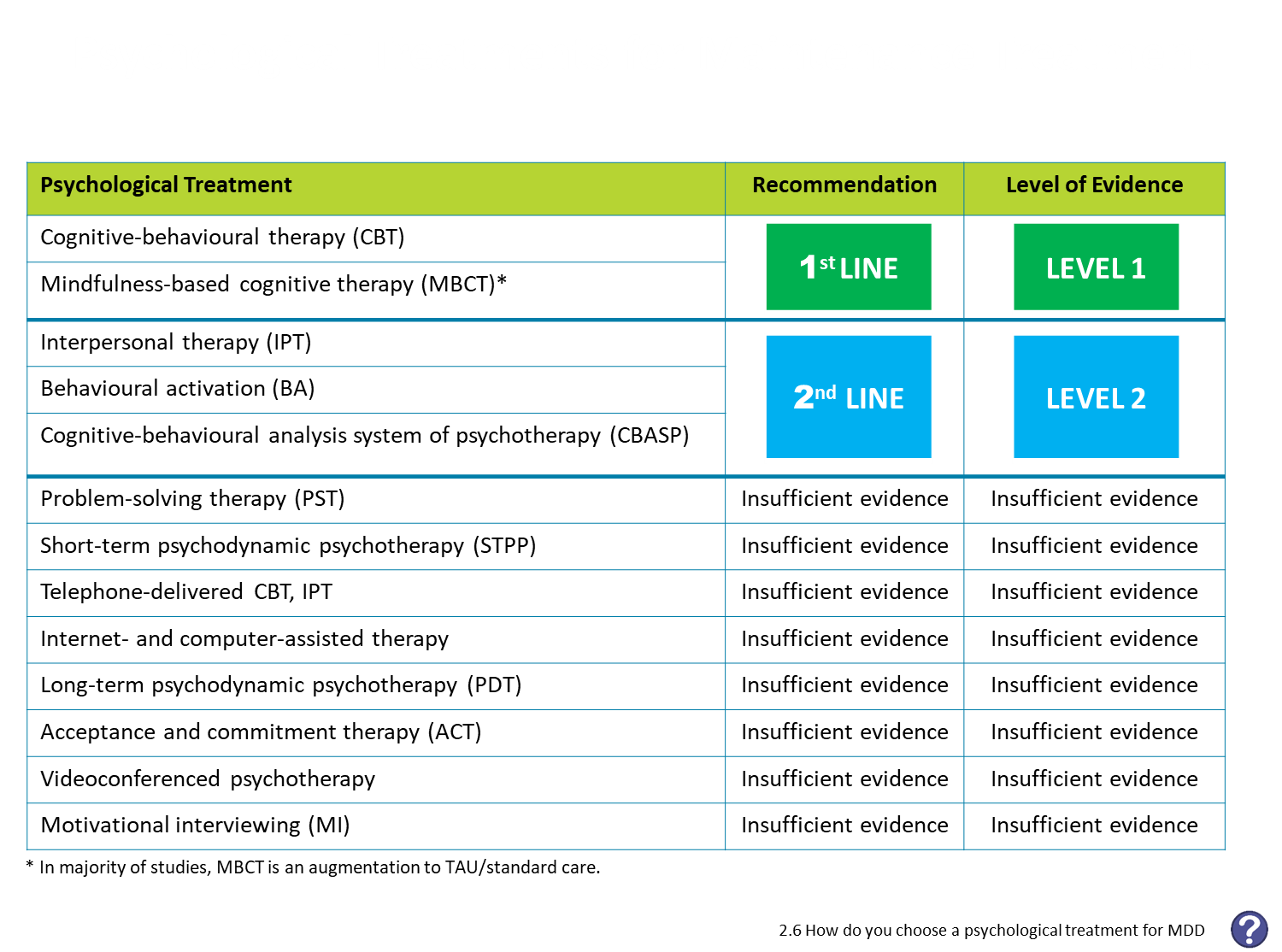 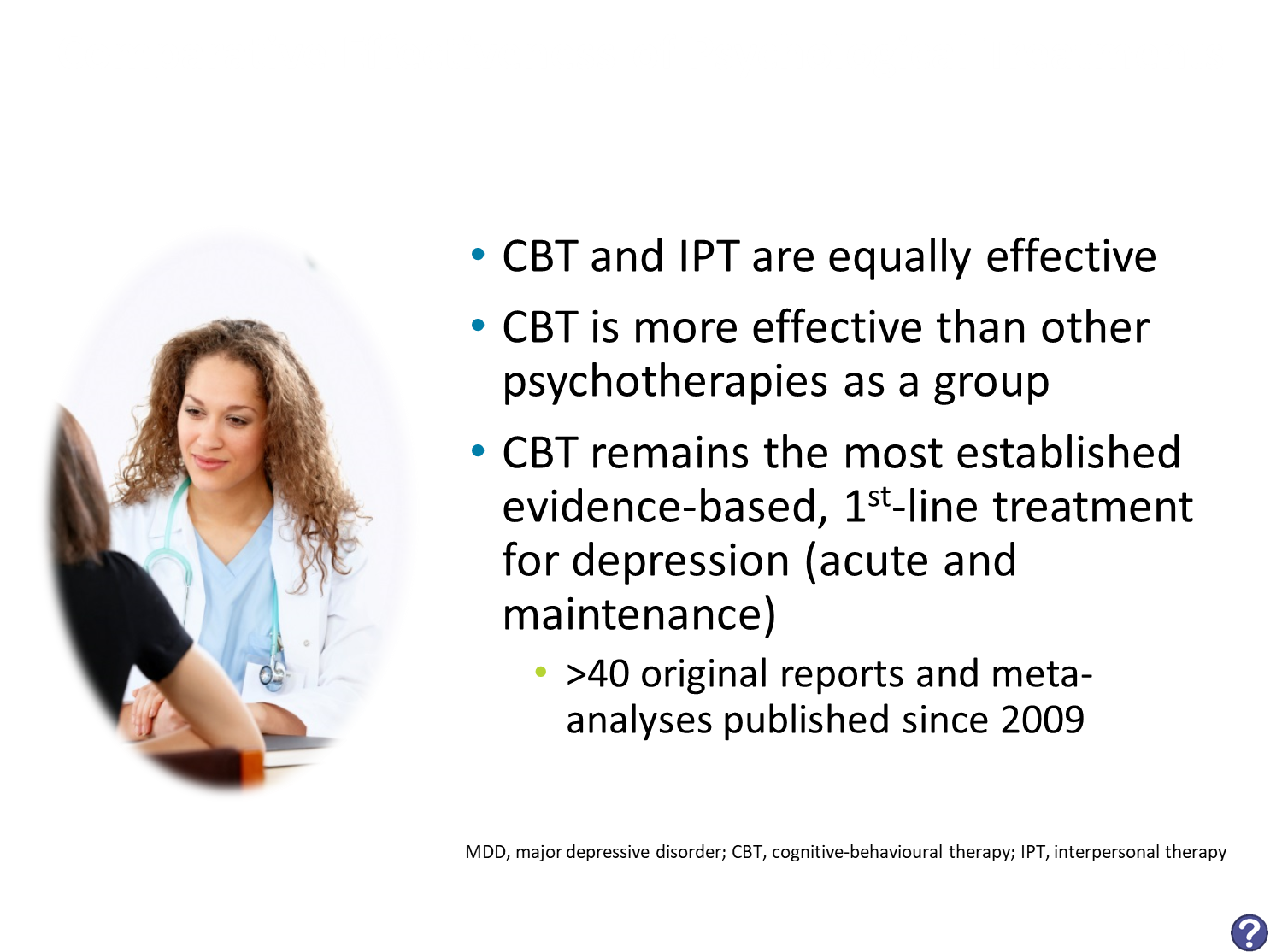 2.7 How do psychological treatments for MDD compare in efficacy
[Speaker Notes: References
1. Cuijpers P, et al. A meta-analysis of cognitive-behavioural therapy for adult depression, alone and in comparison with other treatments. Can J Psychiatry. 2013;58:376-385.
2. Linde K, et al. Comparative effectiveness of psychological treatments for depressive disorders in primary care: network meta-analysis. BMC Fam Pract. 2015;16:103.
3. Tolin DF. Is cognitive-behavioral therapy more effective than other therapies? A meta-analytic review. Clin Psychol Rev. 2010;30:710-720.
4. Braun SR, et al. Comparing bona fide psychotherapies of depression in adults with two meta-analytical approaches. PLoS One. 2013;8:e68135.
5. Driessen E, et al. The efficacy of short-term psychodynamic psychotherapy for depression: a meta-analysis update. Clin Psychol Rev. 2015;42:1-15.
6. Hollon SD, et al. Effect of cognitive therapy with antidepressant medications vs antidepressants alone on the rate of recovery in major depressive disorder: a randomized clinical trial. JAMA Psychiatry. 2014;71:1157-1164.
7. Wiles N, et al. Cognitive behavioural therapy as an adjunct to pharmacotherapy for primary care based patients with treatment resistant depression: results of the CoBalT randomised controlled trial. Lancet. 2013;381:375-384.
8. Jakobsen JC, et al. Effects of cognitive therapy versus interpersonal psychotherapy in patients with major depressive disorder: a systematic review of randomized clinical trials with meta-analyses and trial sequential analyses. Psychol Med. 2012;42:1343-1357.
9. Cuijpers P, et al. Interpersonal psychotherapy for depression: a meta-analysis. Am J Psychiatry. 2011;168:581-592.
10. van Hees MLJM, et al. The effectiveness of individual interpersonal psychotherapy as a treatment for major depressive disorder in adult outpatients: a systematic review. BMC Psychiatry. 2013;13:22.
11. Galante J, et al. Effects of mindfulness-based cognitive therapy on mental disorders: a systematic review and meta-analysis of randomised controlled trials. J Res Nurs. 2013;18:133-155.
12. Piet J, Hougaard E. The effect of mindfulness-based cognitive therapy for prevention of relapse in recurrent major depressive disorder: a systematic review and meta-analysis. Clin Psychol Rev. 2011;31:1032-1040.
13. Kuyken W, et al. Effectiveness and cost-effectiveness of mindfulness-based cognitive therapy compared with maintenance antidepressant treatment in the prevention of depressive relapse or recurrence (PREVENT): a randomised controlled trial. Lancet. 2015;386:63-73.
14. Carlbring P, et al. Internet-based behavioral activation and acceptance-based treatment for depression: a randomized controlled trial. J Affect Disord. 2013;148:331-337.
15. Moradveisi L, et al. Behavioural activation v. antidepressant medication for treating depression in Iran: randomised trial. Br J Psychiatry. 2013;202:204-211.
16. Driessen E, et al. The efficacy of cognitive-behavioral therapy and psychodynamic therapy in the outpatient treatment of major depression: a randomized clinical trial. Am J Psychiatry. 2013;170:1041-1050.
17. Barber JP, et al. Short-term dynamic psychotherapy versus pharmacotherapy for major depressive disorder: a randomized, placebo-controlled trial. J Clin Psychiatry. 2012;73:66-73.
18. Fonagy P, et al. Pragmatic randomized controlled trial of long-term psychoanalytic psychotherapy for treatment-resistant depression: the Tavistock Adult Depression Study (TADS). World Psychiatry. 2015;14:312-321.
19. Kocsis JH, et al. Cognitive behavioral analysis system of psychotherapy and brief supportive psychotherapy for augmentation of antidepressant
nonresponse in chronic depression: the REVAMP Trial. Arch Gen Psychiatry. 2009;66:1178-1188.
20. Ost L-G. The efficacy of acceptance and commitment therapy: an updated systematic review and meta-analysis. Behav Res Ther. 2014;61:105-121.]
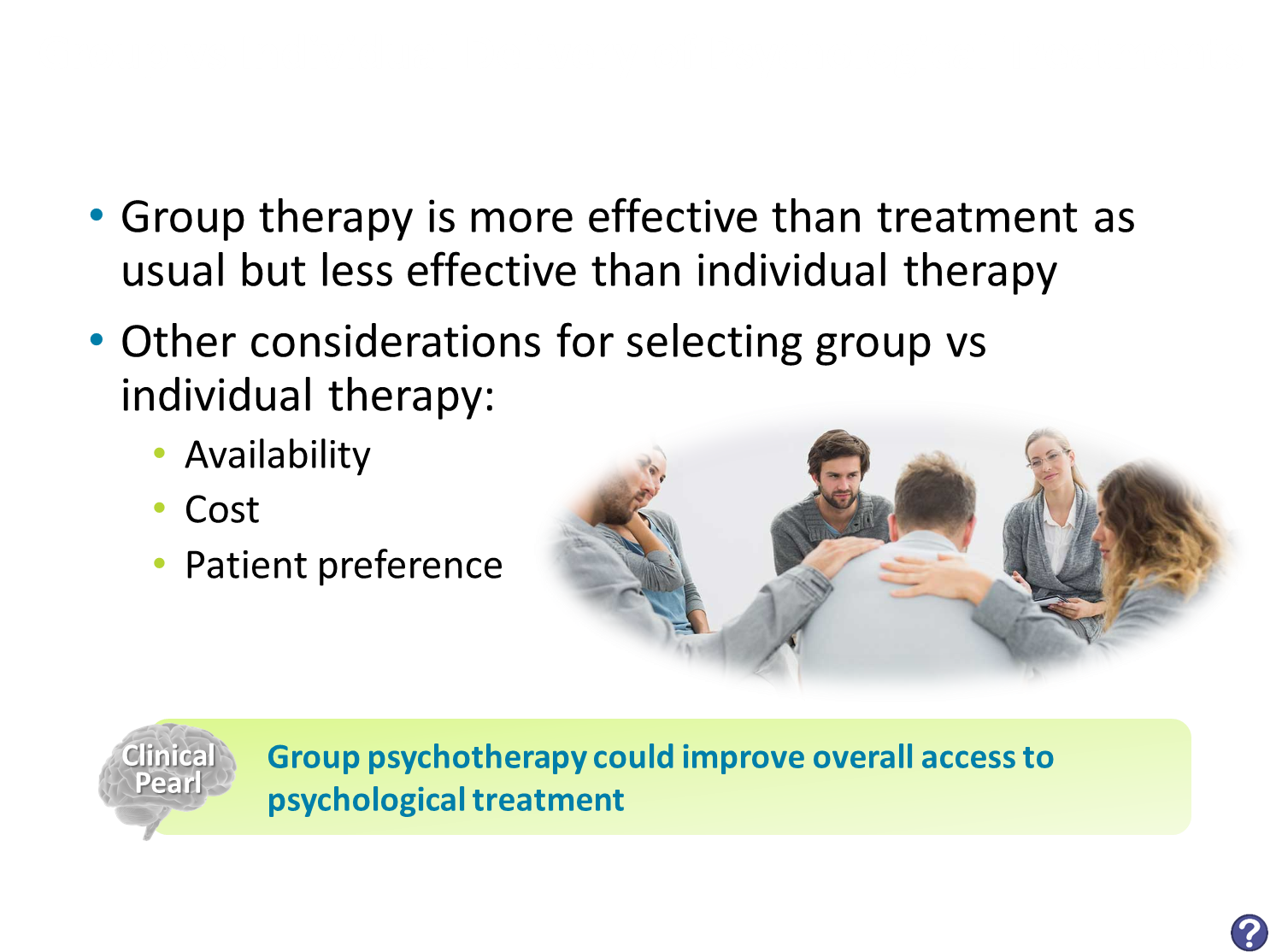 2.8 Does group or individual format for psychological treatment influence outcome
[Speaker Notes: References
1. Huntley AL, et al. Group psychological therapies for depression in the community: systematic review and meta-analysis. Br J Psychiatry. 2012;200:184-190.
2. Okumura Y, Ichikura K. Efficacy and acceptability of group cognitive behavioral therapy for depression: a systematic review and meta-analysis. J Affect Disord. 2014;164:155-164.]
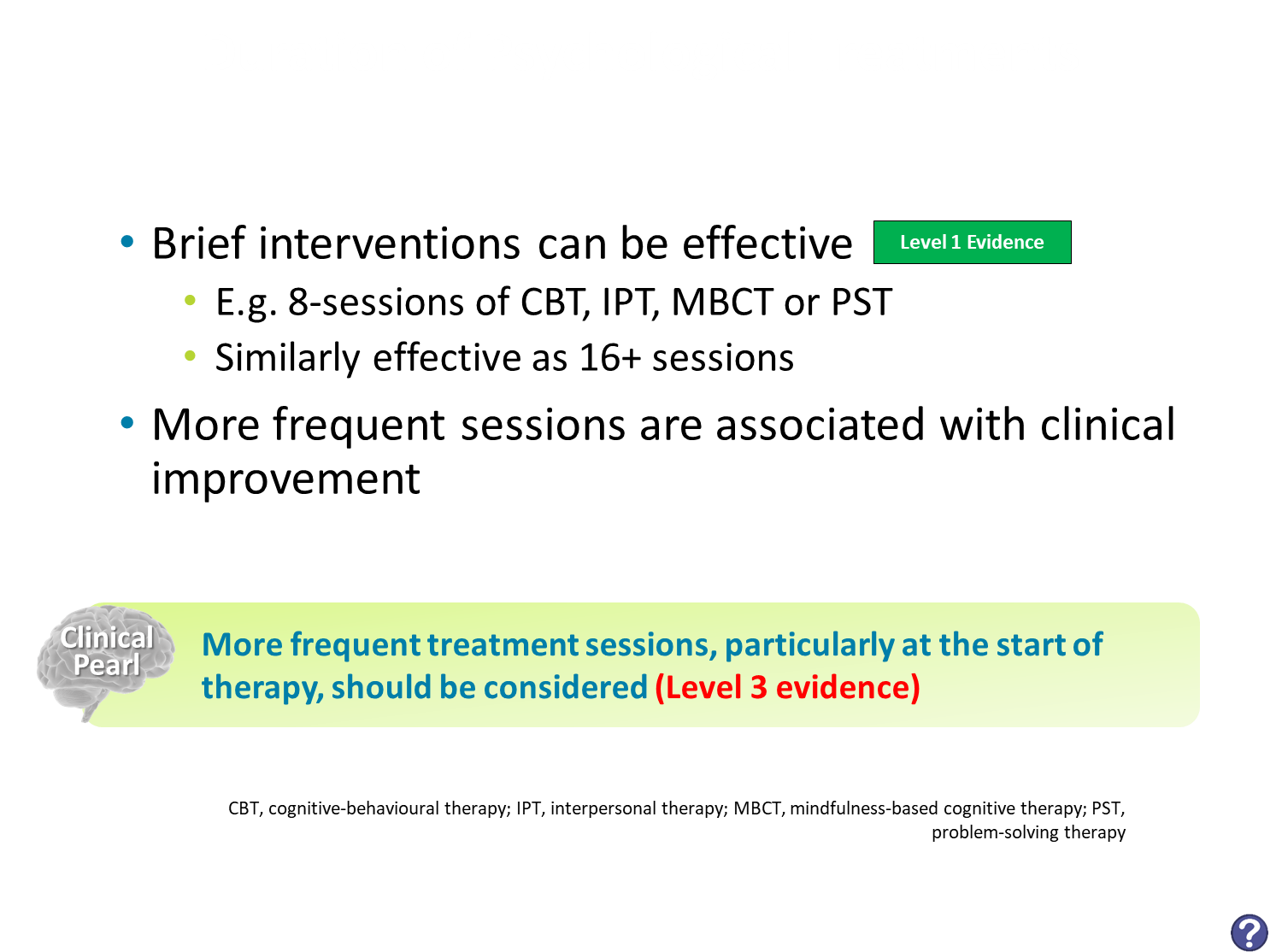 2.9 How many sessions of psychological treatment are required to be effective
[Speaker Notes: References
1. Simon GE, et al. Telephone psychotherapy and telephone care management for primary care patients starting antidepressant treatment: a randomized controlled trial. JAMA. 2004;292:935-942.
2. Lam RW, et al. Effects of combined pharmacotherapy and psychotherapy for improving work functioning in major depressive disorder. Br J Psychiatry. 2013;203:358-365.
3. Swartz HA, et al. Brief interpersonal psychotherapy (IPT-B): overview and review of evidence. Am J Psychother. 2014;68:443-462.
4. Cape J, et al. Psychological therapies for anxiety and depression in primary care: metaanalysis and meta-regression. BMC Med. 2010;8:38.
5. Nieuwsma JA, et al. Brief psychotherapy for depression: a systematic review and metaanalysis. Int J Psychiatry Med. 2012;43:129-151.
6. Dekker J, et al. Dose-effect relations in time-limited combined psycho-pharmacological treatment for depression. Psychol Med. 2005;35:47-58.
7. Molenaar PJ, et al. Is there a dose-effect relationship between the number of psychotherapy sessions and improvement of social functioning? Br J Clin Psychol. 2011;50:268-282.
8. Dimidjian S, et al. Randomized trial of behavioral activation, cognitive therapy, and antidepressant medication in the acute treatment of adults
with major depression. J Consult Clin Psychol. 2006;74:658-670.
9. Luty SE, et al. Randomised controlled trial of interpersonal psychotherapy and cognitive-behavioural therapy for depression. Br J Psychiatry. 2007;
190:496-502.
10. Cuijpers P, et al. How much psychotherapy is needed to treat depression? A meta-regression analysis. J Affect Disord. 2013;149:1-13.
11. DeRubeis RJ, et al. Cognitive therapy vs medications in the treatment of moderate to severe depression. Arch Gen Psychiatry. 2005;62:409-416.
12. Hollon SD, et al. Effect of cognitive therapy with antidepressant medications vs antidepressants alone on the rate of recovery in major depressive disorder: a randomized clinical trial. JAMA Psychiatry. 2014;71:1157-1164.]
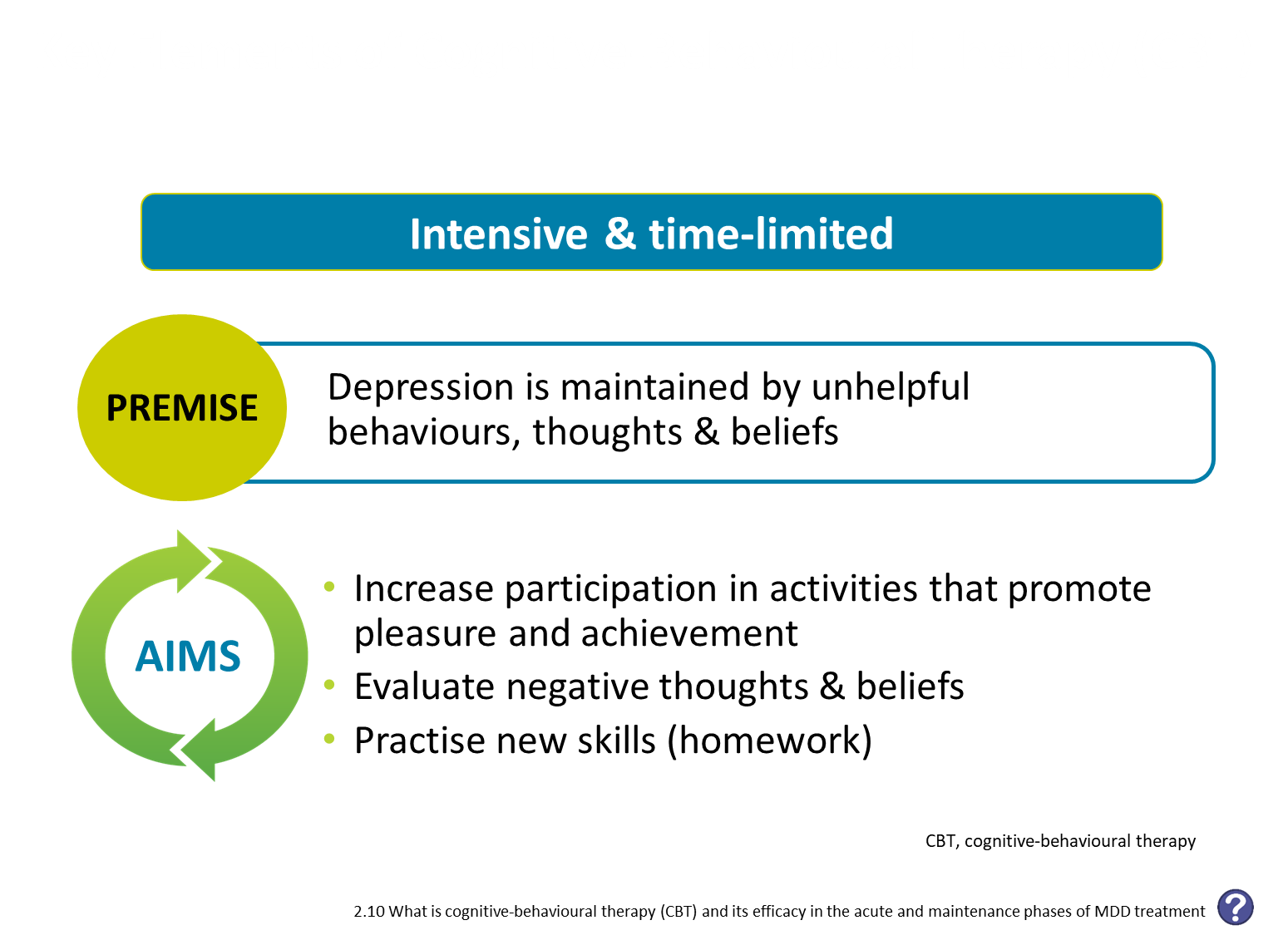 [Speaker Notes: Cognitive restructuring efforts address whether thoughts are balanced or useful – i.e., thoughts are maladaptive rather than inaccurate exactly]
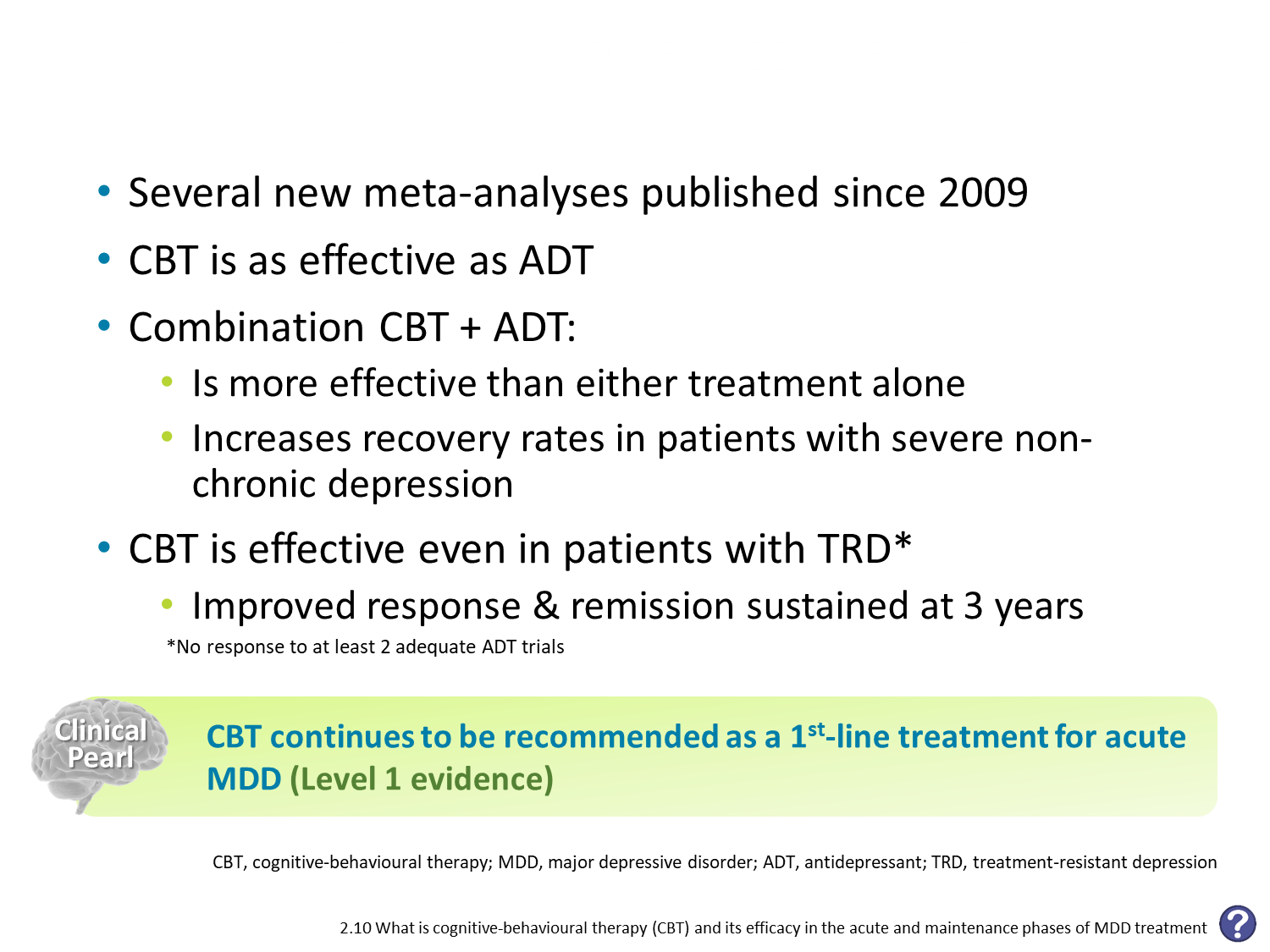 [Speaker Notes: References
1. Cuijpers P, et al. A meta-analysis of cognitive-behavioural therapy for adult depression, alone and in comparison with other treatments. Can J Psychiatry. 2013;58:376-385.
2. Cuijpers P. Psychotherapies for adult depression: recent developments. Curr Opin Psychiatry. 2015;28:24-29.
3. Wiles NJ, et al. Long-term effectiveness and cost-effectiveness of cognitive behavioural therapy as an adjunct to pharmacotherapy for treatment-resistant depression in primary care: follow-up of the CoBalT randomised controlled trial. Lancet Psychiatry. 2016;3:137-144.
4. Hollon SD, et al. Effect of cognitive therapy with antidepressant medications vs antidepressants alone on the rate of recovery in major depressive disorder: a randomized clinical trial. JAMA Psychiatry. 2014;71:1157-1164.
5. Wiles N, et al. Cognitive behavioural therapy as an adjunct to pharmacotherapy for primary care based patients with treatment resistant depression: results of the CoBalT randomised controlled trial. Lancet. 2013;381:375-384.]
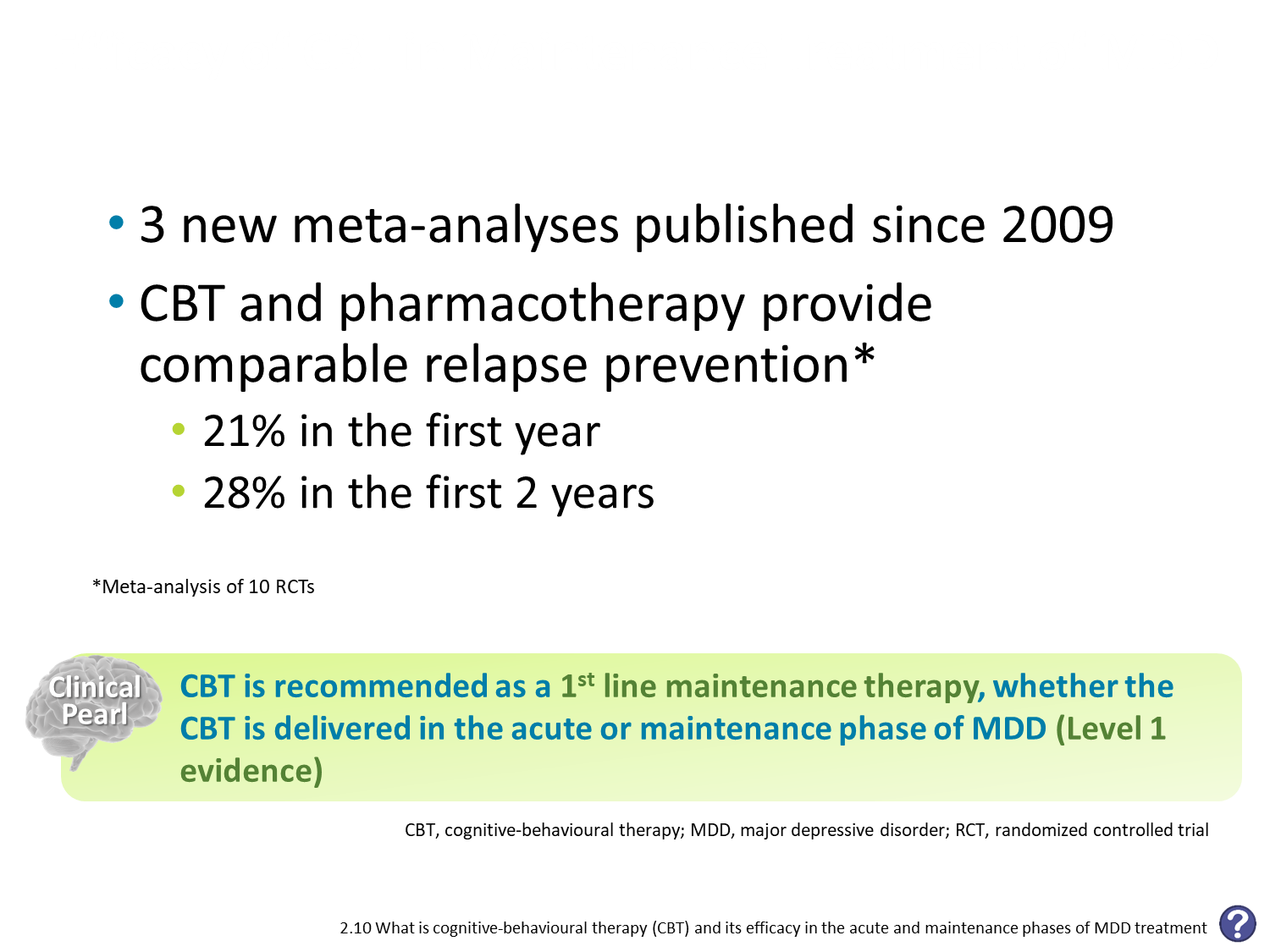 [Speaker Notes: References
1. Cuijpers P, et al. A meta-analysis of cognitive-behavioural therapy for adult depression, alone and in comparison with other treatments. Can J Psychiatry. 2013;58:376-385.
2. Clarke K, et al. Can nonpharmacological interventions prevent relapse in adults who have recovered from depression? A systematic review and
meta-analysis of randomised controlled trials. Clin Psychol Rev. 2015;39:58-70.
3. Biesheuvel-Leliefeld KEM, et al. Effectiveness of psychological interventions in preventing recurrence of depressive disorder: meta-analysis and meta-regression. J Affect Disord. 2015;174:400-410.]
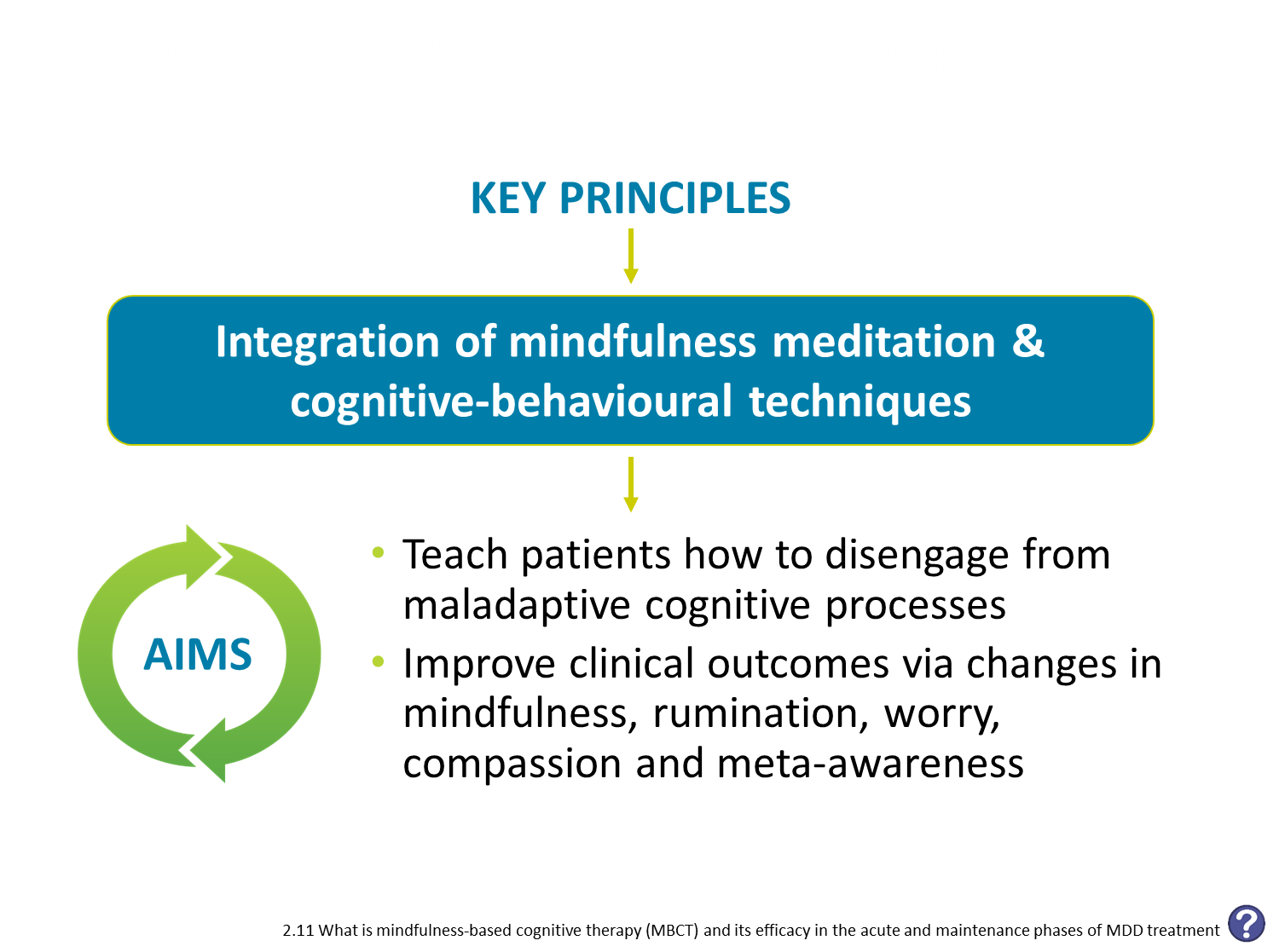 [Speaker Notes: References
1. Segal ZV, et al. Mindfulness-based cognitive therapy for depression: a new approach to preventing relapse. New York (NY): Guilford; 2002.
2. van der Velden AM, et al. A systematic review of mechanisms of change in mindfulness-based cognitive therapy in the treatment of recurrent major depressive disorder. Clin Psychol Rev. 2015;37:26-39.]
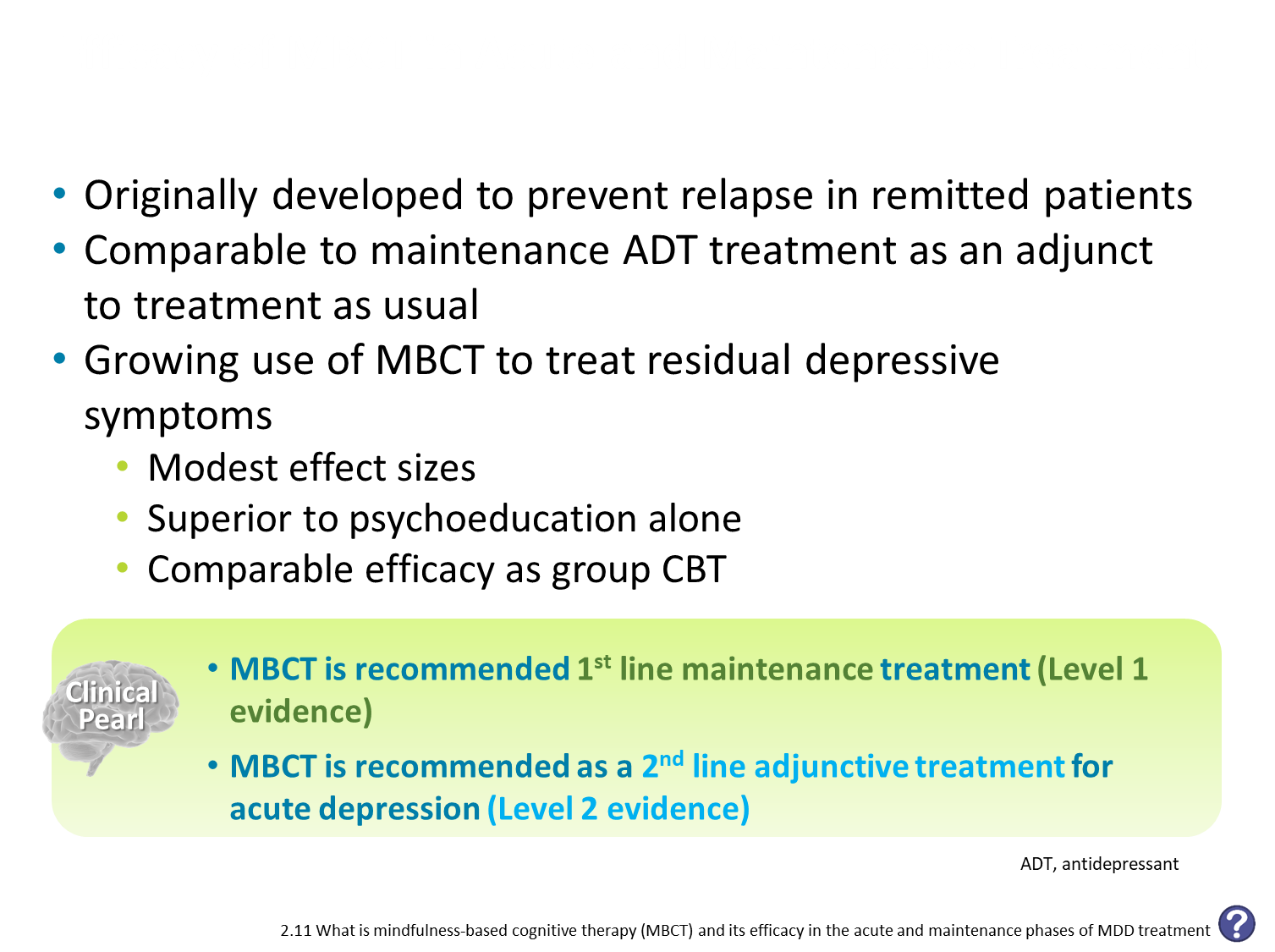 [Speaker Notes: References
1. Bondolfi G, et al. Depression relapse prophylaxis with mindfulness-based cognitive therapy: replication and extension in the Swiss health care system. J Affect Disord. 2010;122:224-231.
2. Godfrin KA, van Heeringen C. The effects of mindfulness-based cognitive therapy on recurrence of depressive episodes, mental health and quality of life: a randomized controlled study. Behav Res Ther. 2010;48:738-746.
3. Kuyken W, et al. Mindfulness-based cognitive therapy to prevent relapse in recurrent depression. J Consult Clin Psychol. 2008;76:966-978.
4. Ma SH, Teasdale JD. Mindfulness-based cognitive therapy for depression: replication and exploration of differential relapse prevention effects. J Consult Clin Psychol. 2004;72:31-40.
5. Teasdale JD, et al. Prevention of relapse/recurrence in major depression by mindfulness-based cognitive therapy. J Consult Clin Psychol. 2000;68:
615-623.
6. Segal ZV, et al. Antidepressant monotherapy vs sequential pharmacotherapy and mindfulness-based cognitive therapy, or placebo, for relapse prophylaxis in recurrent depression. Arch Gen Psychiatry. 2010;67:1256-1264.
7. Williams JM, et al. Mindfulness-based cognitive therapy for preventing relapse in recurrent depression: a randomized dismantling trial. J Consult Clin Psychol. 2014;82:275-286.
8. Geschwind N, et al. Efficacy of mindfulness-based cognitive therapy in relation to prior history of depression: randomised controlled trial. Br J Psychiatry. 2012;201:320-325.
9. van Aalderen JR, et al. The efficacy of mindfulness-based cognitive therapy in recurrent depressed patients with and without a current depressive episode: a randomized controlled trial. Psychol Med. 2012;42:989-1001.
10. van Aalderen JR, et al. Long-term outcome of mindfulness-based cognitive therapy in recurrently depressed patients with and without a depressive episode at baseline. Depress Anxiety. 2015;32:563-569.
11. Chiesa A, et al. Mindfulness-based cognitive therapy vs. psycho-education for patients with major depression who did not achieve remission following antidepressant treatment. Psychiatry Res. 2015;226:474-483.
112. Manicavasgar V, et al. Mindfulness-based cognitive therapy vs cognitive behaviour therapy as a treatment for non-melancholic depression. J Affect Disord. 2011;130:138-144.
113. Kuyken W, et al. Effectiveness and cost-effectiveness of mindfulness-based cognitive therapy compared with maintenance antidepressant treatment in the prevention of depressive relapse or recurrence (PREVENT): a randomised controlled trial. Lancet. 2015;386:63-73.]
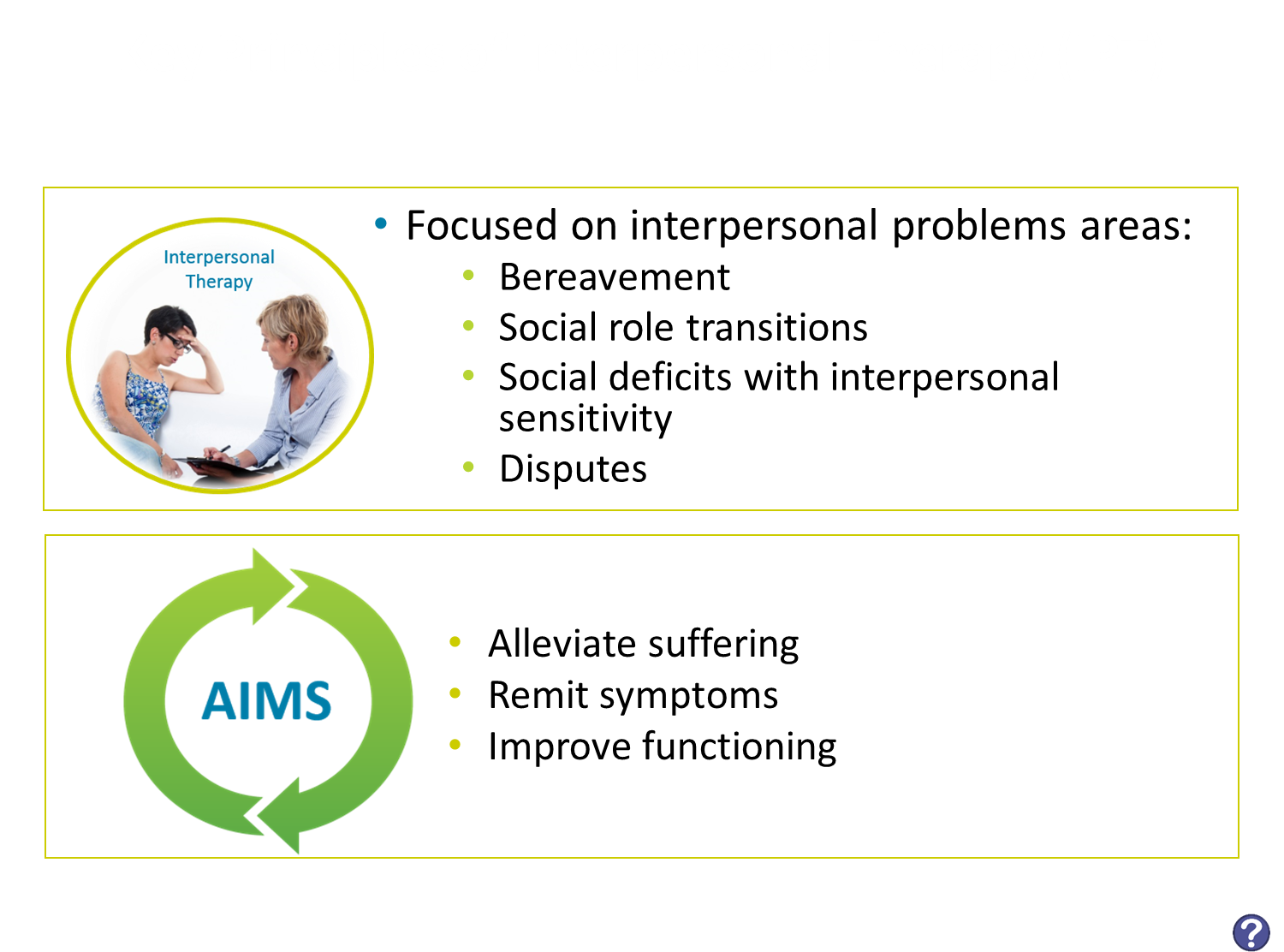 2.12 What is interpersonal therapy (IPT) and its efficacy in the acute and maintenance phases of MDD treatment
[Speaker Notes: References
1. Weissman M, et al. Clinician’s quick guide to interpersonal psychotherapy. New York (NY): Oxford; 2007.
2. Ravitz P, Watson P. Interpersonal psychotherapy: healing with a relational focus. FOCUS. 2014;12:275-284.]
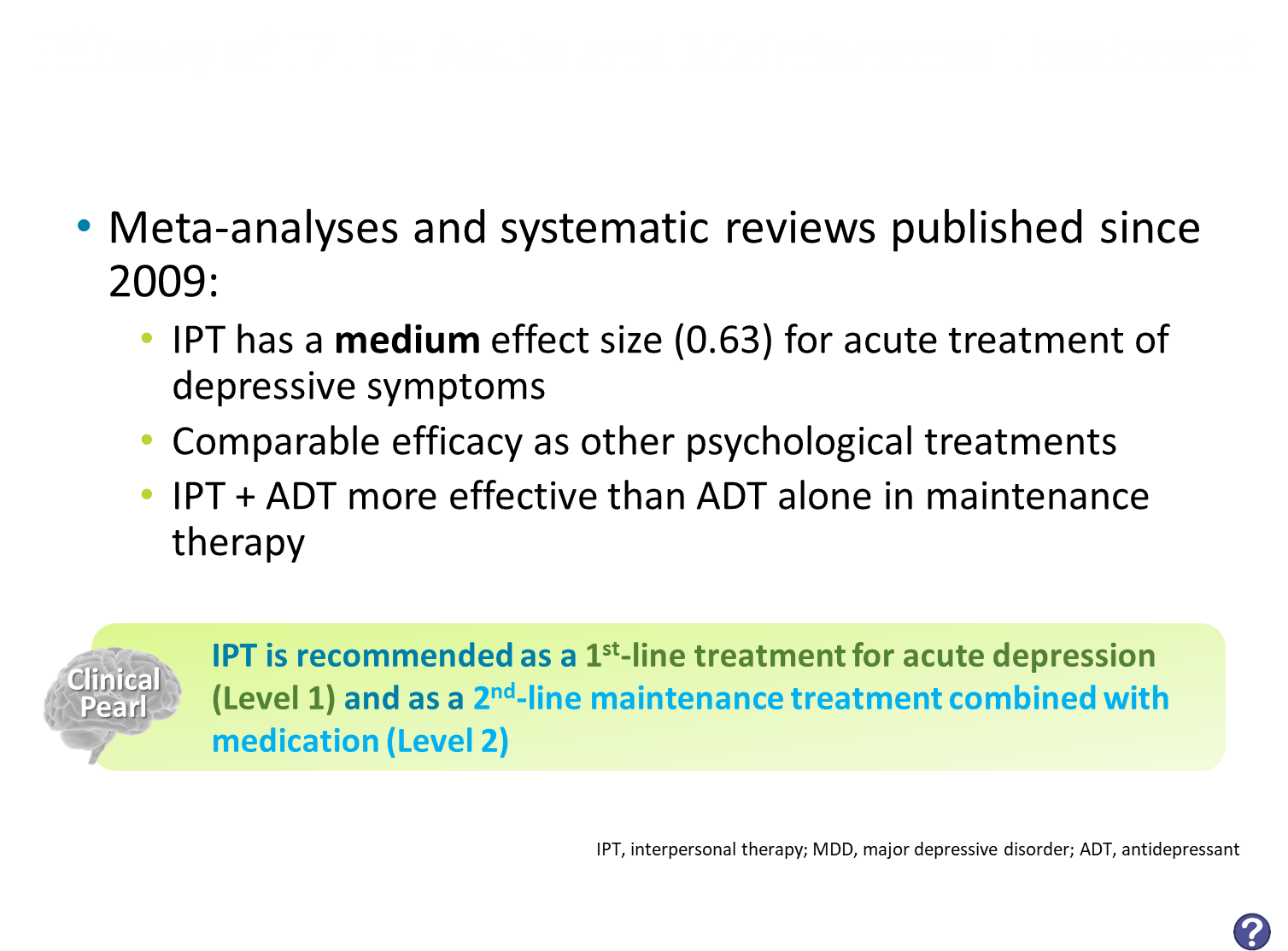 2.12 What is interpersonal therapy (IPT) and its efficacy in the acute and maintenance phases of MDD treatment
[Speaker Notes: References
1. Jakobsen JC, et al. Effects of cognitive therapy versus interpersonal psychotherapy in patients with major depressive disorder: a systematic review of randomized clinical trials with meta-analyses and trial sequential analyses. Psychol Med. 2012;42:1343-1357.
2. Cuijpers P, et al. Interpersonal psychotherapy for depression: a meta-analysis. Am J Psychiatry. 2011;168:581-592.
3. van Hees MLJM, et al. The effectiveness of individual interpersonal psychotherapy as a treatment for major depressive disorder in adult outpatients: a systematic review. BMC Psychiatry. 2013;13:22.]
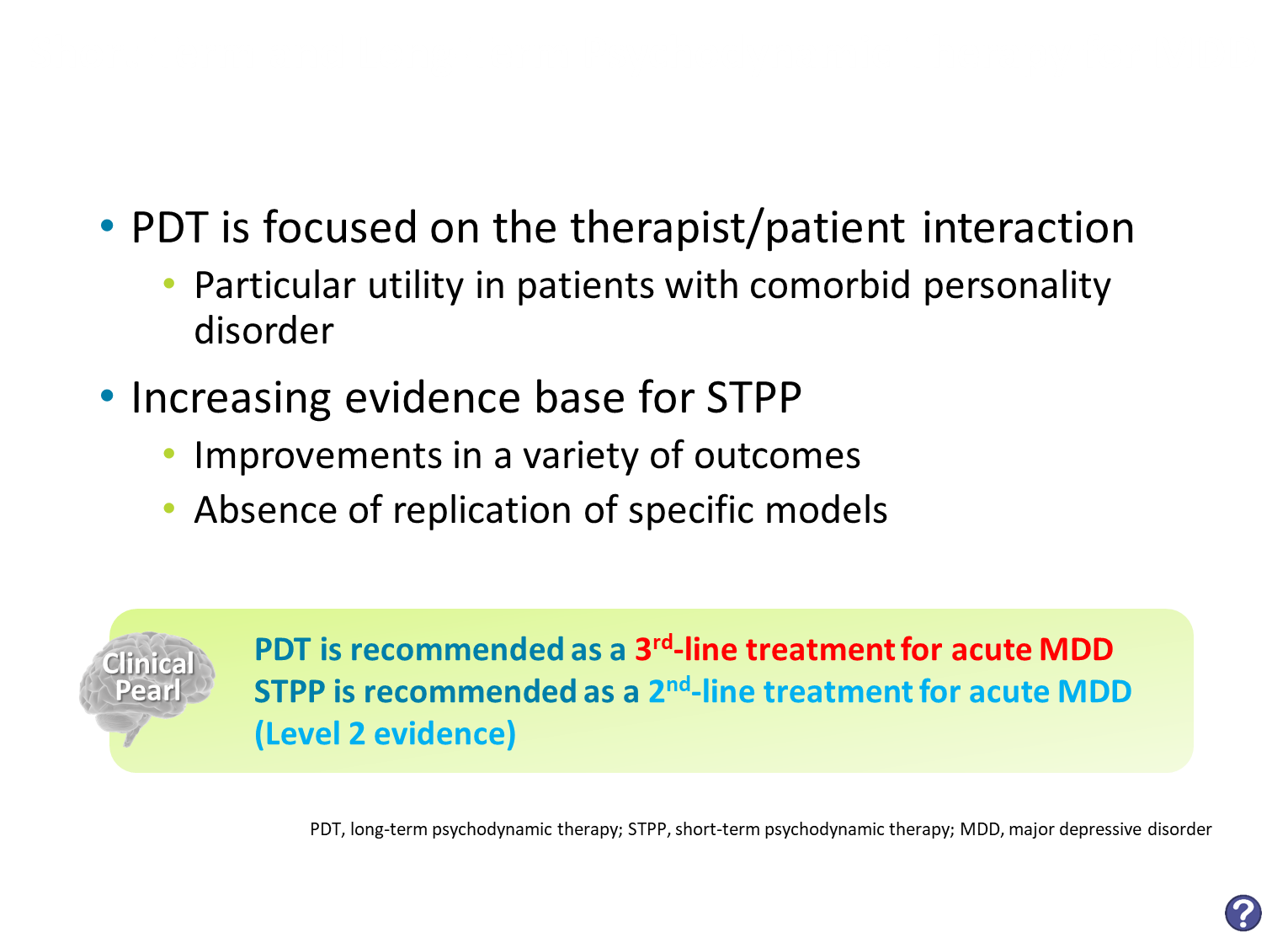 2.13 What are short-term psychodynamic psychotherapy (STPP) and long-term psychodynamic therapy (PDT) and their efficacy in the acute and maintenance phases of MDD treatment
[Speaker Notes: References
1. Gunderson JG, Gabbard G. Making the case for psychoanalytic therapies in the current psychiatric environment. J Am Psychoanal Assoc. 1999;47:679-703.
2. Rosenbluth M, et al. The Canadian Network for Mood and Anxiety Treatments (CANMAT) task force recommendations for the management of patients with mood disorders and comorbid personality disorders. Ann Clin Psychiatry. 2012;24:56-68.
3. Driessen E, et al. The efficacy of short-term psychodynamic psychotherapy for depression: a meta-analysis update. Clin Psychol Rev. 2015;42:1-15.]
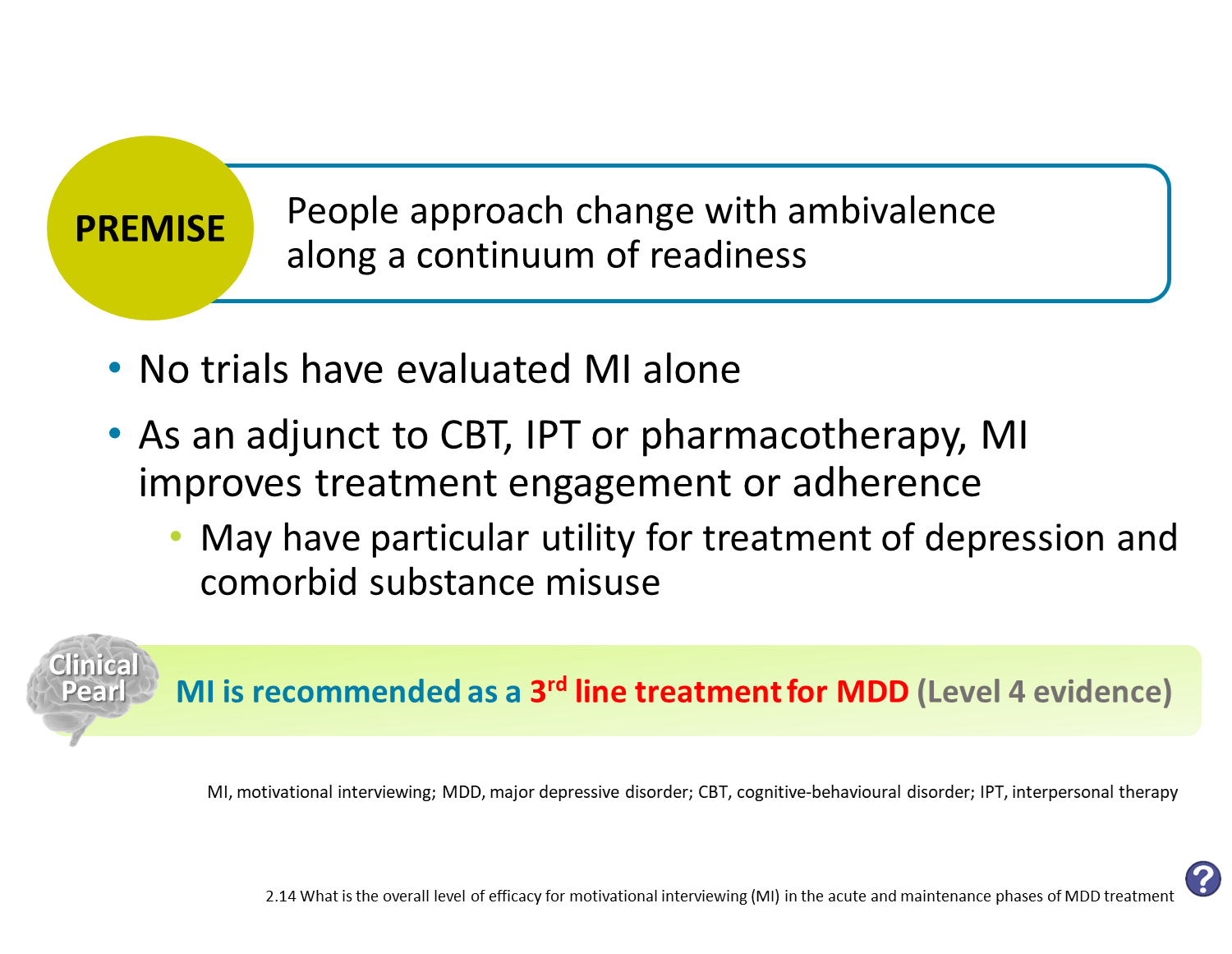 [Speaker Notes: References
1. Miller WR, Rollnick S. Motivational interviewing: helping people change. New York (NY): Guilford; 2012.
2. Lundahl BW, et al. A meta-analysis of motivational interviewing: twenty-five years of empirical studies. Res Soc Work Pract. 2010;20:137-160.
3. Flynn HA. Setting the stage for the integration of motivational interviewing with cognitive behavioral therapy in the treatment of depression. Cogn Behav Pract. 2011;18:46-54.]
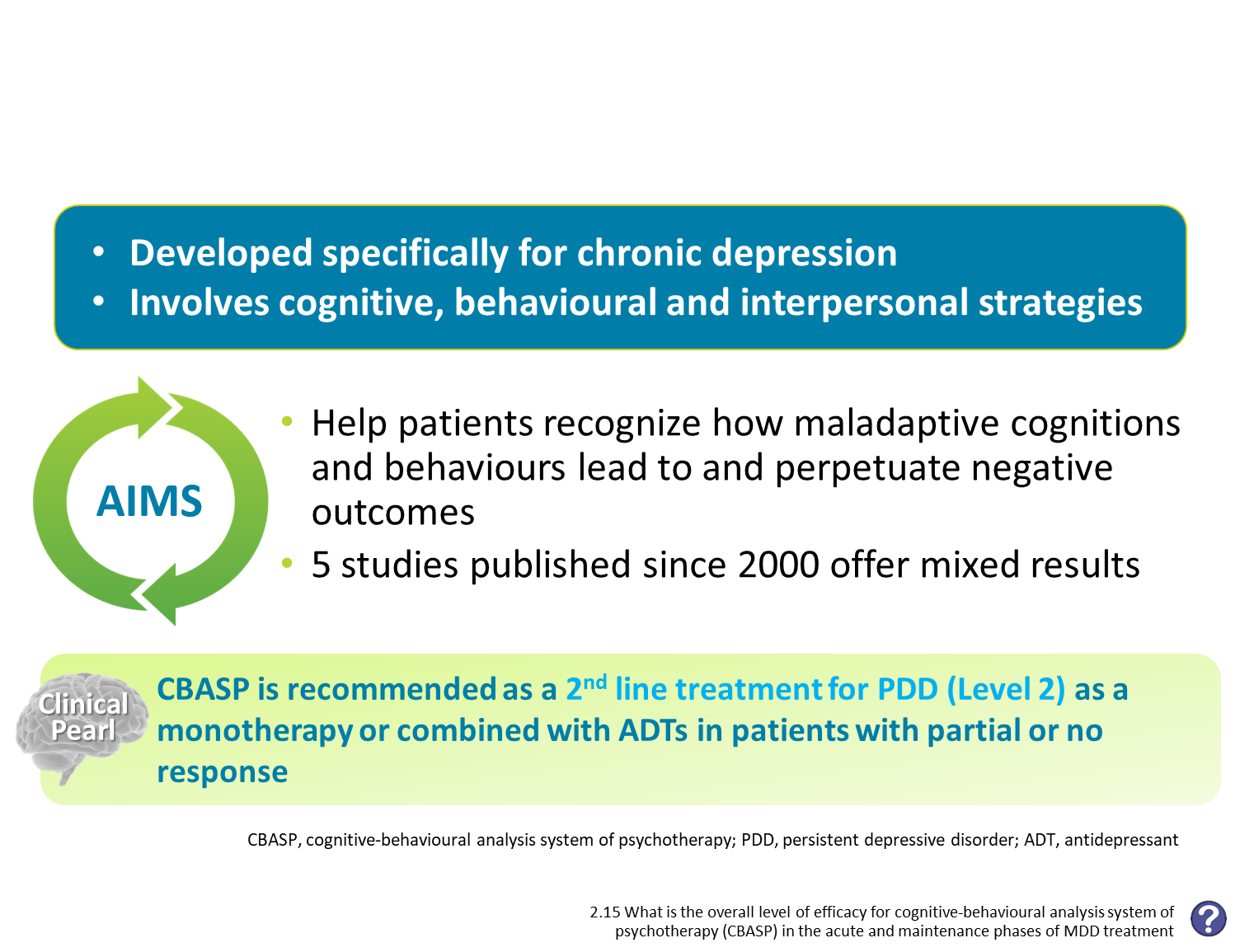 [Speaker Notes: References
1. Kocsis JH, et al. Cognitive behavioral analysis system of psychotherapy and brief supportive psychotherapy for augmentation of antidepressant
nonresponse in chronic depression: the REVAMP Trial. Arch Gen Psychiatry. 2009;66:1178-1188.
2. McCullough JP. Treatment for chronic depression using cognitive behavioral analysis system of psychotherapy (CBASP). J Clin Psychol. 2003;59:833-846.
3. Keller MB, et al. A comparison of nefazodone, the cognitive behavioral-analysis system of psychotherapy, and their combination for the
treatment of chronic depression. N Engl J Med. 2000;342:1462-1470.
4. Schatzberg AF, et al. Chronic depression: medication (nefazodone) or psychotherapy (CBASP) is effective when the other is not. Arch Gen Psychiatry. 2005;62:513-520.
5. Schramm E, et al. Cognitive behavioral analysis system of psychotherapy versus interpersonal psychotherapy for early-onset chronic depression: a randomized pilot study. J Affect Disord. 2011;129:109-116.
6. Wiersma JE, et al. The effectiveness of the cognitive behavioral analysis system of psychotherapy for chronic depression: a randomized controlled
trial. Psychother Psychosom. 2014;83:263-269.
7. Brakemeier E-L, et al. Overcoming treatment resistance in chronic depression: a pilot study on outcome and feasibility of the cognitive behavioral analysis system of psychotherapy as an inpatient treatment program. Psychother Psychosom. 2015;84:51-56.]
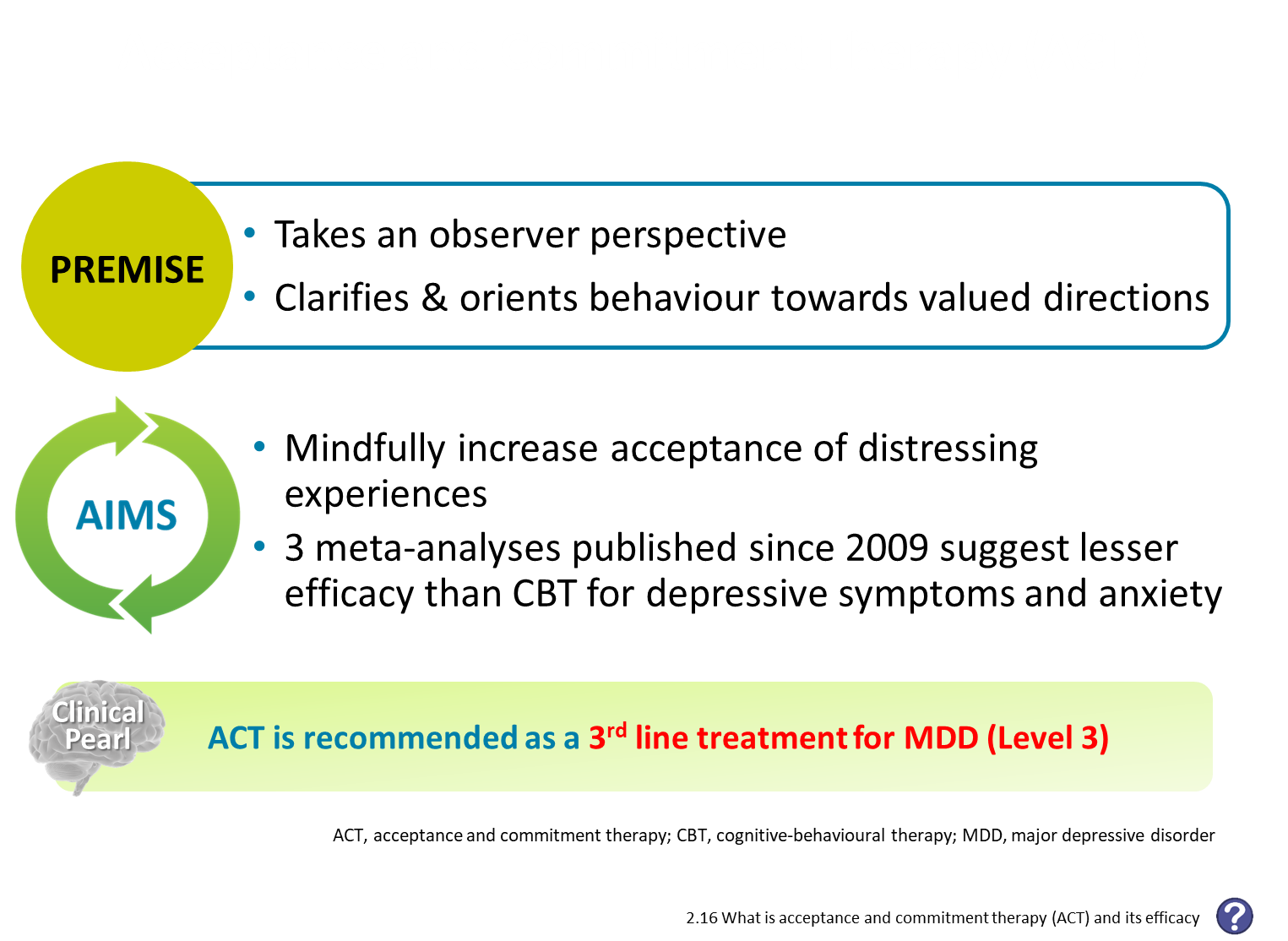 [Speaker Notes: References
1. Hayes SC, et al. Acceptance and commitment therapy: model, processes and outcomes. Behav Res Ther. 2006;44:1-25.
2. Powers MB, et al. Acceptance and commitment therapy: a meta-analytic review. Psychother Psychosom. 2009;78:73-80.
3. Ruiz FJ. Acceptance and commitment therapy versus traditional cognitive behavioral therapy: a systematic review and meta-analysis of current empirical evidence. Int J Psychol Psychol Ther. 2012;12:333-357.
4. A-Tjak JGL, et al. A meta-analysis of the efficacy of acceptance and commitment therapy for clinically relevant mental and physical health problems. Psychother Psychosom. 2015;84:30-36.]
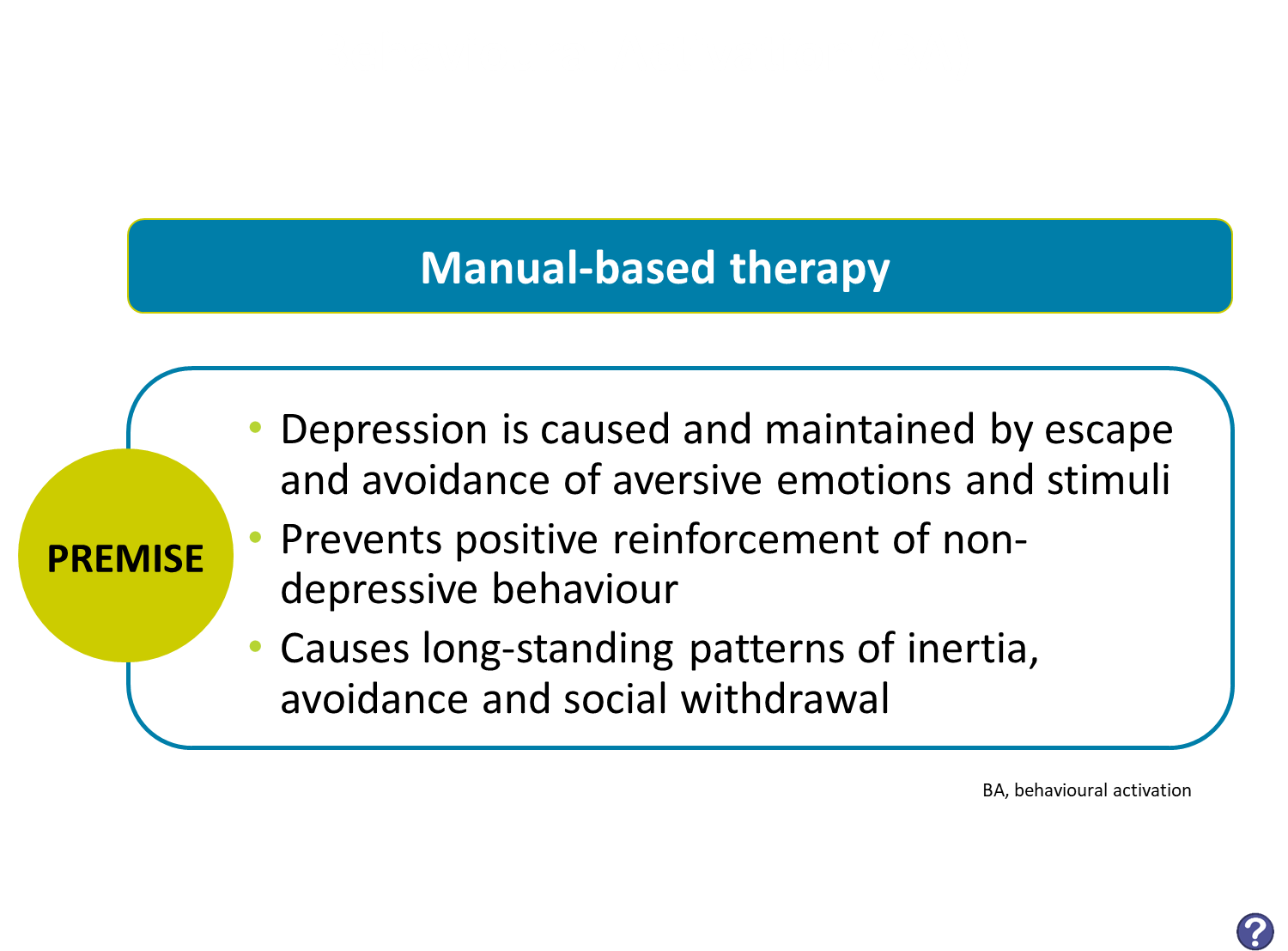 2.17 What is behavioural activation (BA) for depression and its efficacy
[Speaker Notes: References
1. Ferster CB. A functional analysis of depression. Am Psychol. 1973;28:857-870.
2. Jacobson NS, et al. Behavioral activation treatment for depression: returning to contextual roots. Clin Psychol Sci Pract. 2001;8:255-270.
3. Martell CR, et al. Behavioral activation for depression: a clinician’s guide. New York (NY): Guilford; 2010.
4. Lejuez CW, et al. A brief behavioral activation treatment for depression. Cogn Behav Pract. 2001; 8:164-175.]
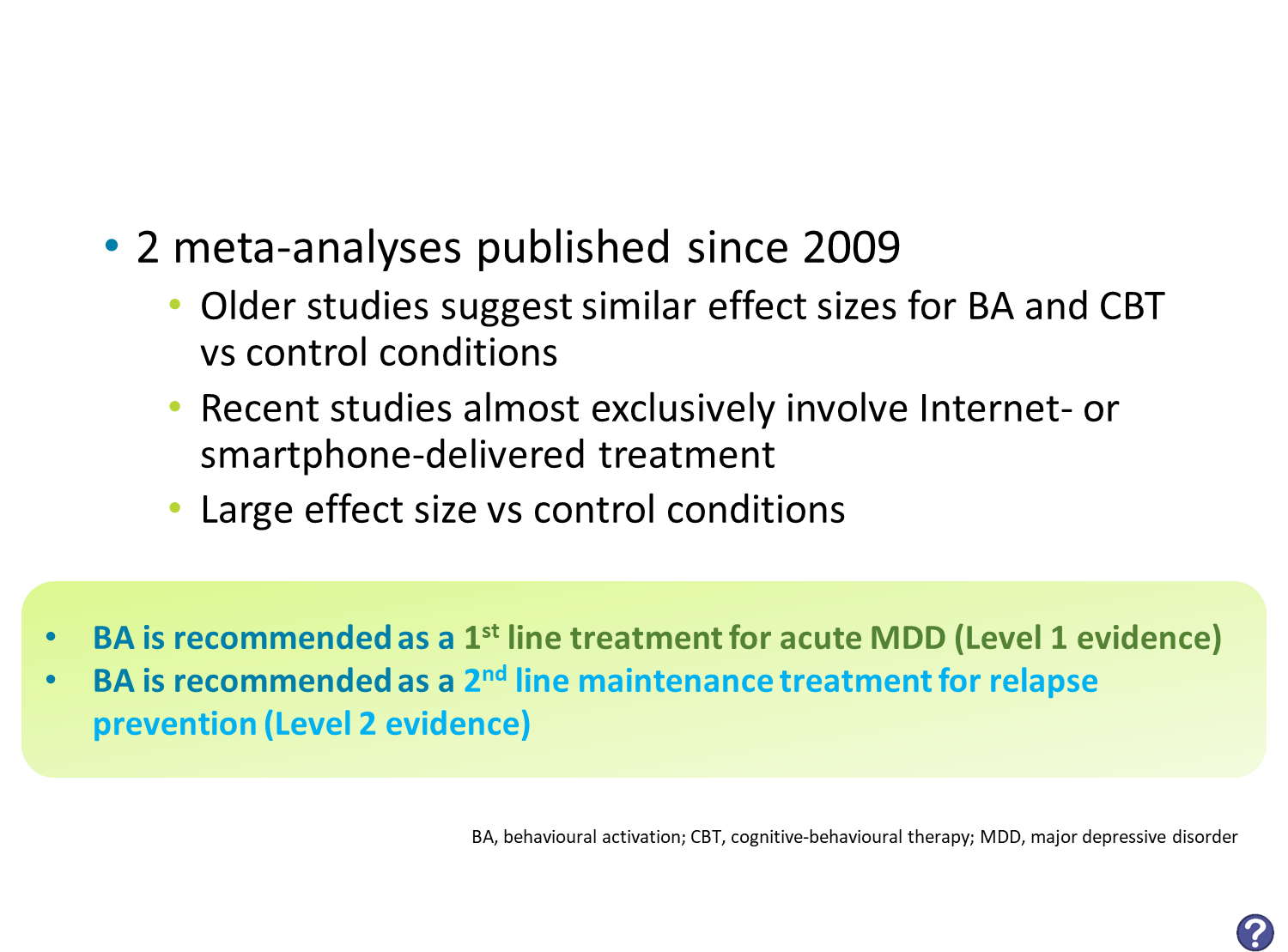 2.17 What is behavioural activation (BA) for depression and its efficacy
[Speaker Notes: References
1. Mazzucchelli T, et al. Behavioral activation treatments for depression in adults: a meta-analysis and review. Clin Psychol Sci Pract. 2009;16:383-411.
2. Moritz S, et al. A spirituality teaching program for depression: qualitative findings on cognitive and emotional change. Complement Ther Med. 2011;19:201-207.
3. Ly KH, et al. Experiences of a guided smartphone-based behavioral activation therapy for depression: a qualitative study. Internet Interv. 2015;2:60-68.
4. Ekers D, et al. Behavioural activation for depression: an update of meta-analysis of effectiveness and sub group analysis. PLoS One. 2014;96:e100100.
5. Moradveisi LI, et al. Behavioural activation v. antidepressant medication for treating depression in Iran: randomised trial. Br J Psychiatry. 2013;202:204-211.
6. Carlbring P, et al. Internet-based behavioral activation and acceptance-based treatment for depression: a randomized controlled trial. J Affect Disord. 2013;148:331-337.]
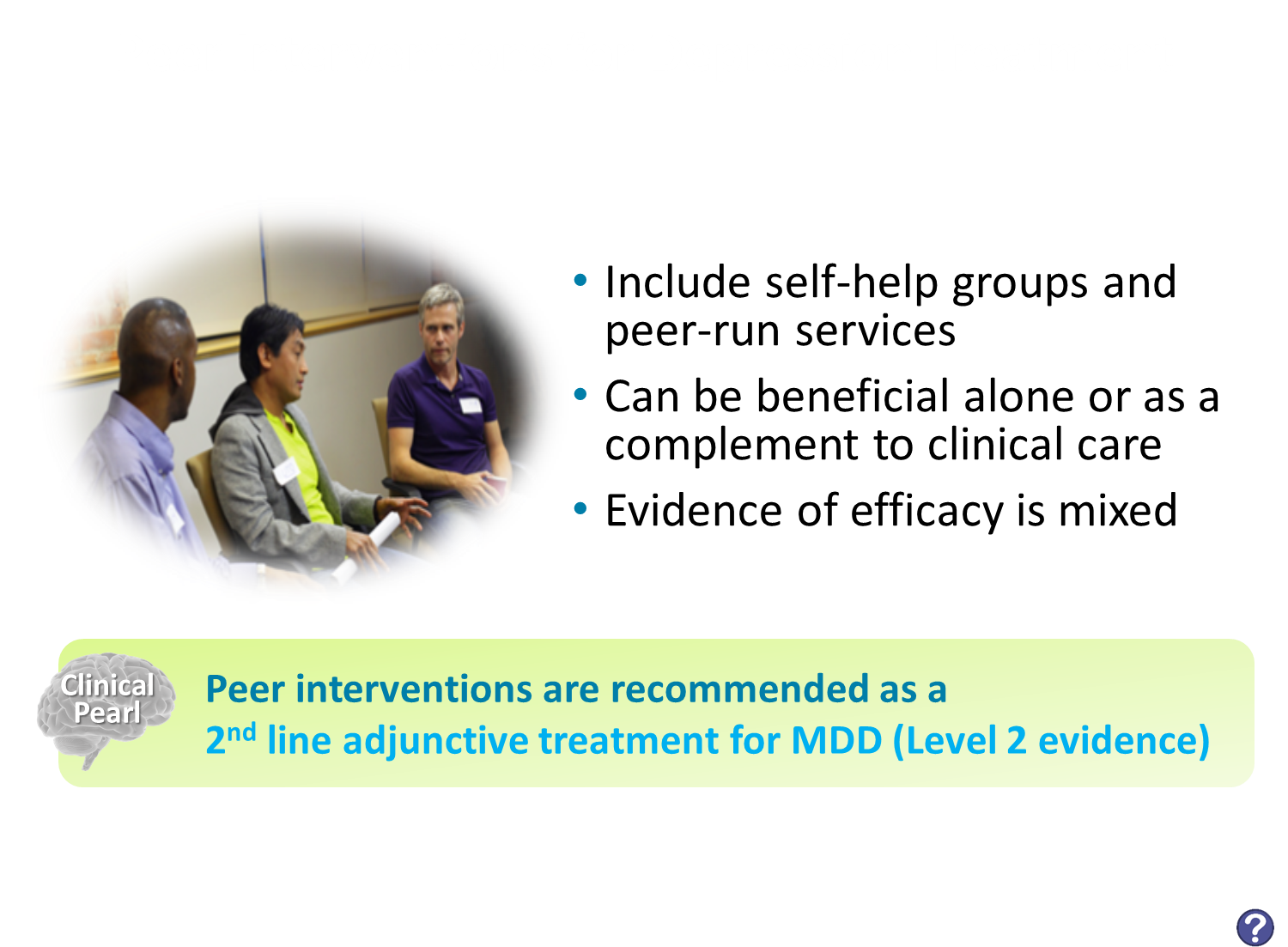 2.18 What are peer interventions and their efficacy for depression
[Speaker Notes: References
1. O’Hagan M, et al. Making the case for peer support: report to the Peer Support Project Committee of the Mental Health Commission of Canada. Ottawa (ON): Mental Health Commission of Canada; 2010.
2. Sunderland K, Mishkin W. Guidelines for the practice and training of peer support [Internet]. Mental Health Commission of Canada 2013 [cited 2016 April 13]. Available from: http://www.mentalhealthcommission.ca/English/node/18291
3. Pfeiffer PN, et al. Efficacy of peer support interventions for depression: a meta-analysis. Gen Hosp Psychiatry. 2011;33:29-36.
4. Fuhr DC, et al. Effectiveness of peer-delivered interventions for severe mental illness and depression on clinical and psychosocial outcomes: a systematic review and meta-analysis. Soc Psychiatry Psychiatr Epidemiol. 2014;49:1691-1702.
5. Valenstein M, et al. Augmenting ongoing depression care with a mutual peer support intervention versus self-help materials alone: a randomized trial. Psychiatr Serv. 2016;67:236-239.
6. Goldstrom ID, et al. National estimates for mental health mutual support groups, self-help organizations, and consumer-operated services. Adm Policy Ment Health. 2006;33:92-103.]
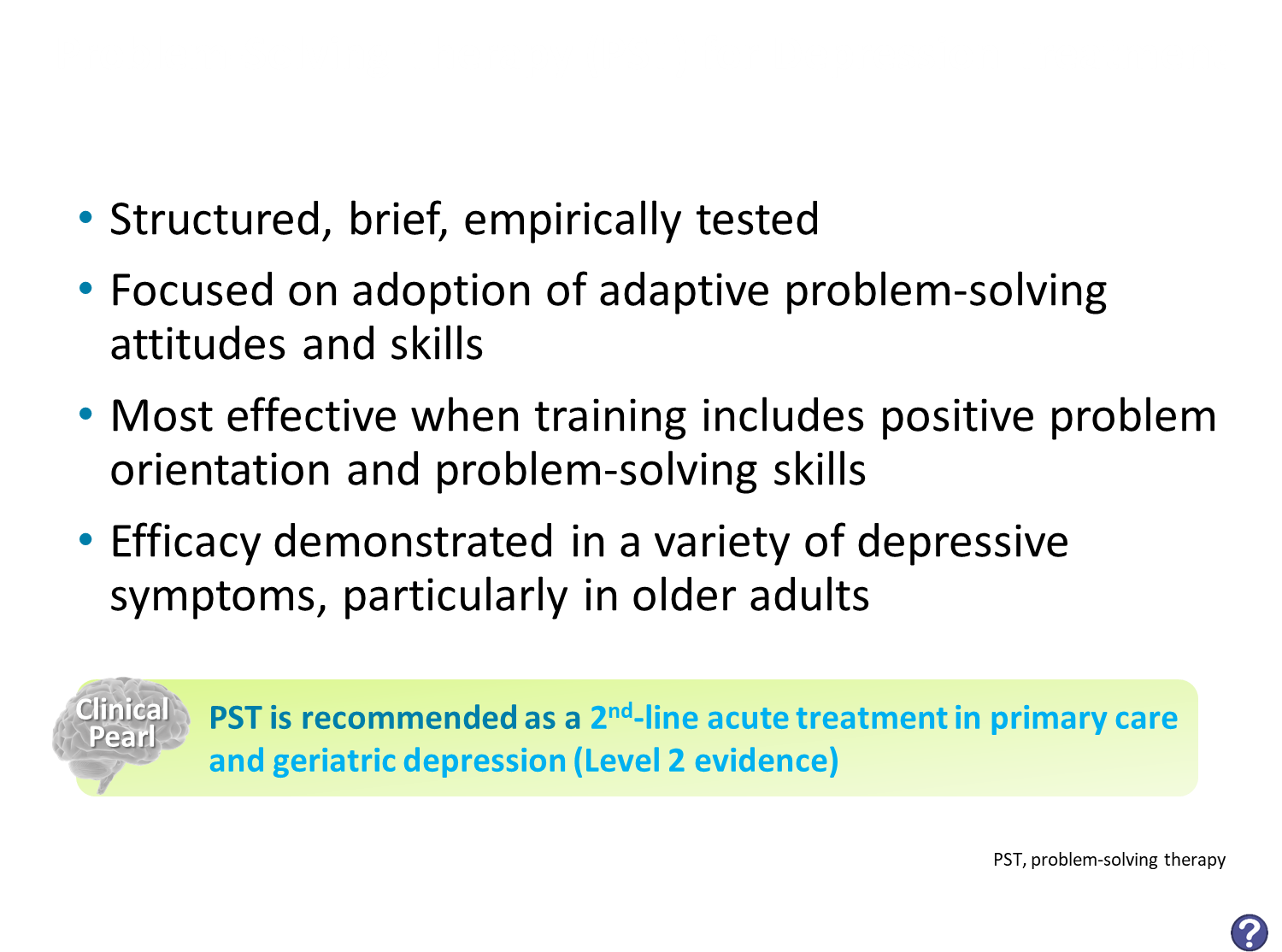 2.19 What is problem-solving therapy (PST) and its efficacy
[Speaker Notes: References
1. Bell AC, D’Zurilla TJ. Problem-solving therapy for depression: a meta-analysis. Clin Psychol Rev. 2009;29:348-353.
2. Choi NG, et al. Six-month post0intervention depression and disability outcomes of in-home telehealth problem-solving therapy for depressed, low-income homebound older adults. Depress Anxiety. 2014;31:653-661.
3. Kirkham JG, et al. Meta-analysis of problem solving therapy for the treatment of major depressive disorder in older adults. Int J Geriatr Psychiatry. 2015;31:526-535.]
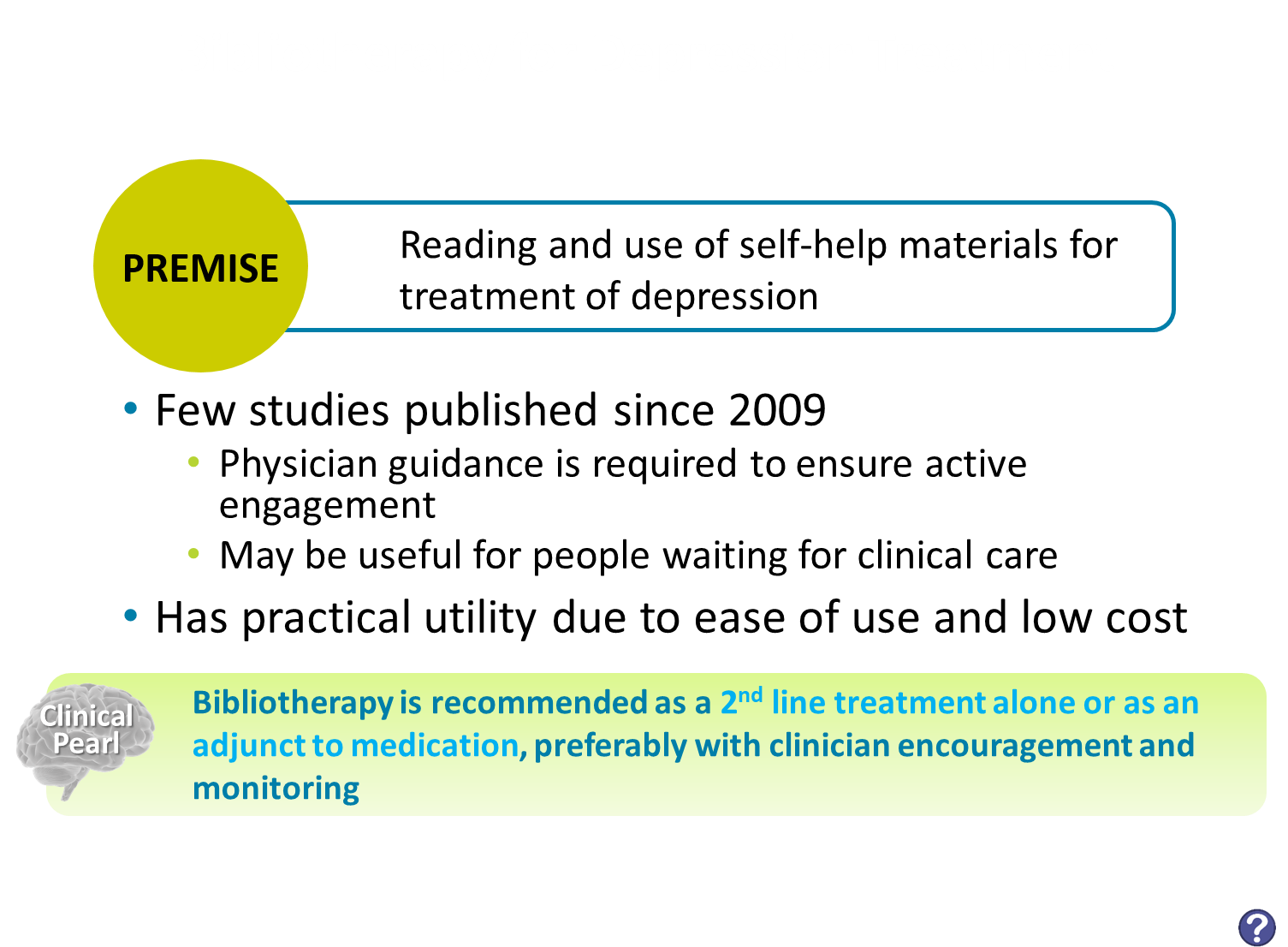 2.20 What is bibliotherapy and what is its efficacy
[Speaker Notes: References
1. Parikh SV, et al. Canadian Network for Mood and Anxiety Treatments (CANMAT) clinical guidelines for the management of major depressive
disorder in adults: II. Psychotherapy alone or in combination with antidepressant medication. J Affect Disord. 2009;117(Suppl 1):S15-S25.
2. Joling KJ, et al. How effective is bibliotherapy for very old adults with subthreshold depression? A randomized controlled trial. Am J Geriatr
Psychiatry. 2011;19:256-265.
3. Naylor EV, et al. Bibliotherapy as a treatment for depression in primary care. J Clin Psychol Med Settings. 2010;17:258-271.]
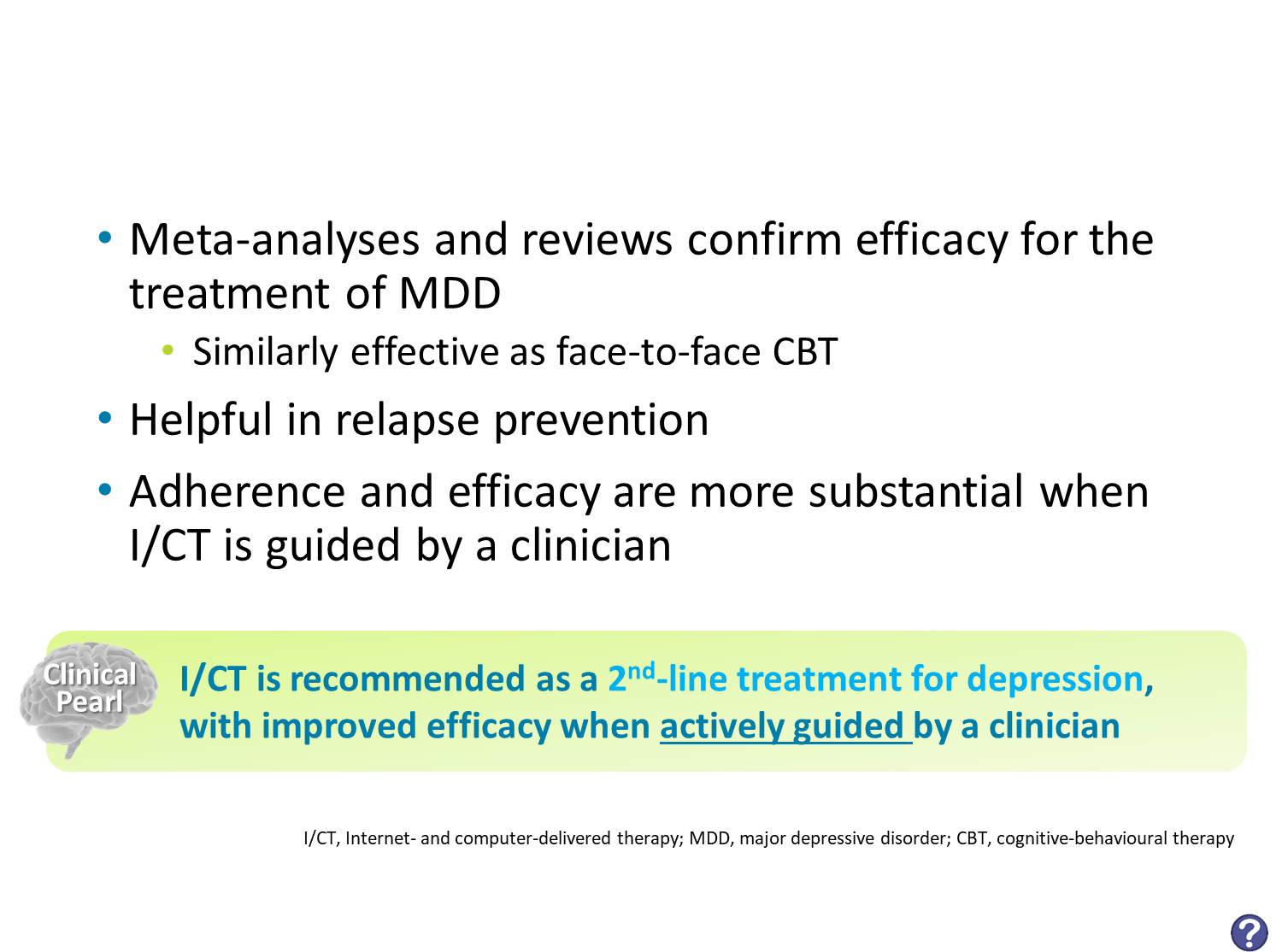 2.21 How effective is Internet- and computer-delivered therapy for depression
[Speaker Notes: References
1. Andrews G, et al. Computer therapy for the anxiety and depressive disorders is effective, acceptable and practical health care: a meta-analysis. PLoS One. 2010;5:e13196.
2. Arnberg FK, et al. Internet-delivered psychological treatments for mood and anxiety disorders: a systematic review of their efficacy, safety, and cost-effectiveness. PLoS One. 2014;9:e98118.
3. Vallury KD, et al. Computerized cognitive behavior therapy for anxiety and depression in rural areas: a systematic review. J Med Internet Res. 2015;17:e139.
4. Titov N. Internet-delivered psychotherapy for depression in adults. Curr Opin Psychiatry. 2011;24:18-23.
5. Richards D, Richardson T. Computer-based psychological treatments for depression: a systematic review and meta-analysis. Clin Psychol Rev. 2012;32:329-342.
6. Eells TD, et al. Computer-assisted cognitive-behavior therapy for depression. Psychotherapy. 2014;51:191-197.
7. Renton T, et al. Web-based intervention programs for depression: a scoping review and evaluation. J Med Internet Res. 2014;16:e209.
8. Hollandare F, et al. Two-year outcome of Internet-based relapse prevention for partially remitted depression. Behav Res Ther. 2013;51:
719-722.
9. Donker T, et al. Internet-delivered interpersonal psychotherapy versus internet-delivered cognitive behavioral therapy for adults with depressive symptoms: randomized controlled noninferiority trial. J Med Internet Res. 2013;15:e82.
10. Andersson G, et al. Guided internet-based vs. face-to-face cognitive behavior therapy for psychiatric and somatic disorders: a systematic review and metaanalysis. World Psychiatry. 2014;13:288-295.
11. Wagner B, et al. Internet-based versus face-to-face cognitive-behavioral intervention for depression: a randomized controlled non-inferiority trial. J Affect Disord. 2014;152-154:113-121.]
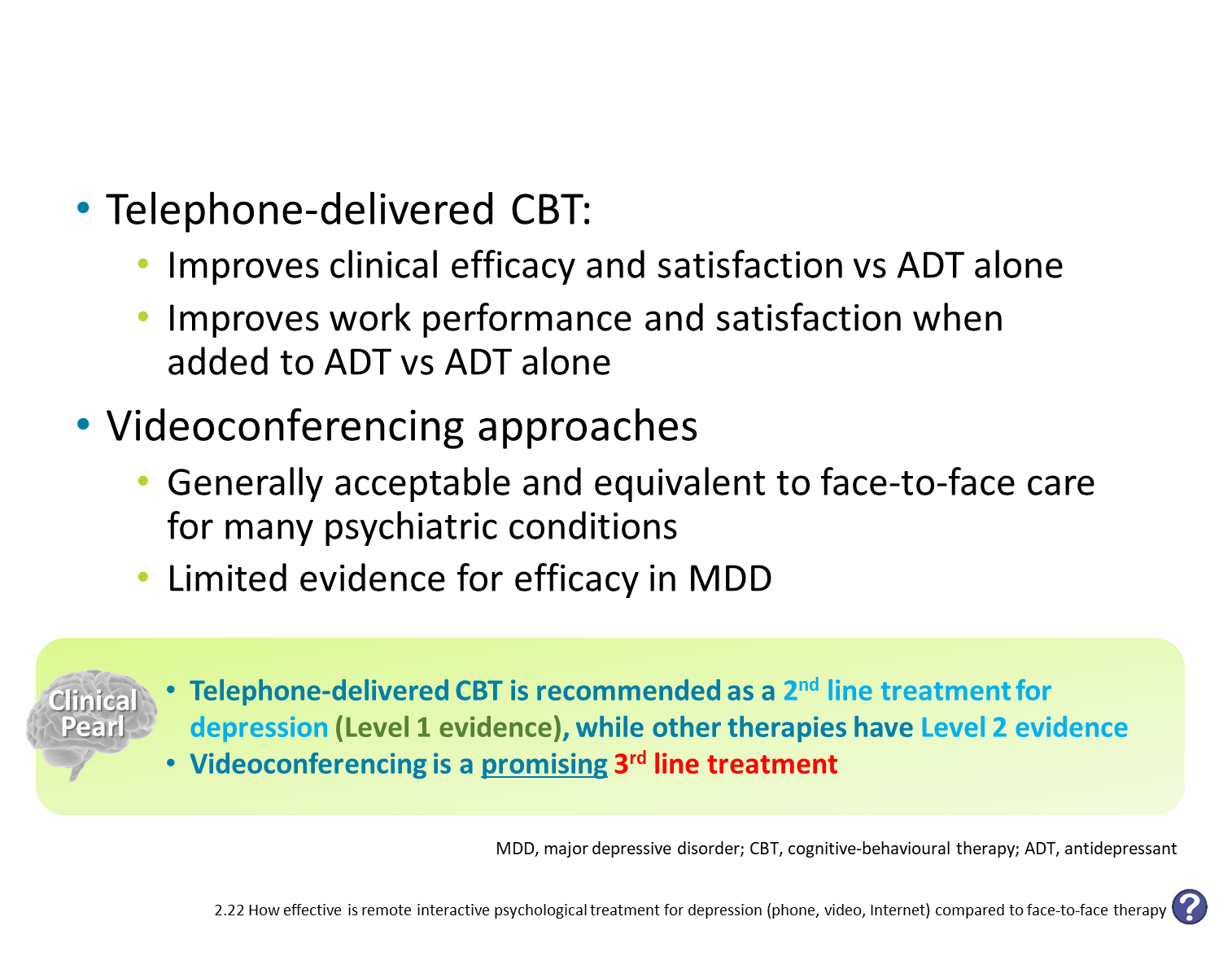 [Speaker Notes: References
1. Simon GE, et al. Telephone psychotherapy and telephone care management for primary care patients starting antidepressant treatment: a randomized controlled trial. JAMA. 2004;292:935-942.
2. Lam RW, et al. Effects of combined pharmacotherapy and psychotherapy for improving work functioning in major depressive disorder. Br J Psychiatry. 2013;203:358-365.
3. Gajaria A, et al. Telepsychiatry: effectiveness and feasibility. Smart Homecare Technol TeleHealth. 2015;2015:59-67.
4. Chakrabarti S. Usefulness of telepsychiatry: a critical evaluation of videoconferencing-based approaches. World J Psychiatry. 2015;5:286-304.
5. Khatri N, et al. Comparing telehealth-based and clinic-based group cognitive behavioral therapy for adults with depression and anxiety: a pilot study. Clin Interv Aging. 2014;9:765-770.
6. Stubbings DR, et al. Comparing in-person to videoconference-based cognitive behavioral therapy for mood and anxiety disorders: randomized controlled trial. J Med Internet Res. 2013;15:e258.]
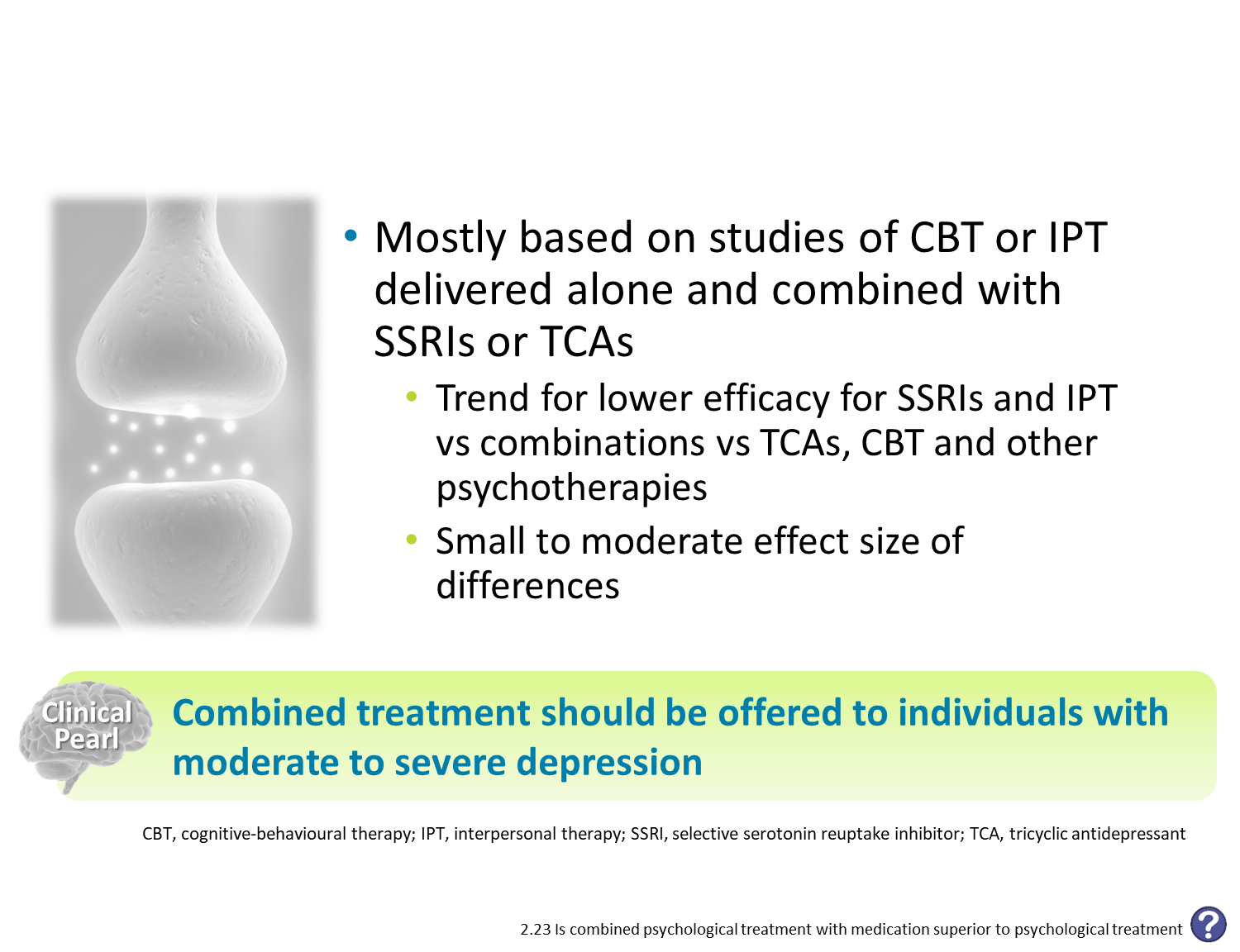 [Speaker Notes: References
1. Cuijpers P, et al. The combination of psychotherapy and pharmacotherapy in the treatment of adult depression: a comprehensive meta-analysis. J Evid Based Psychother. 2015;15:147.
2. de Maat SM, et al. Relative efficacy of psychotherapy and combined therapy in the treatment of depression: a meta-analysis. Eur Psychiatry. 2007;22:1-8.]
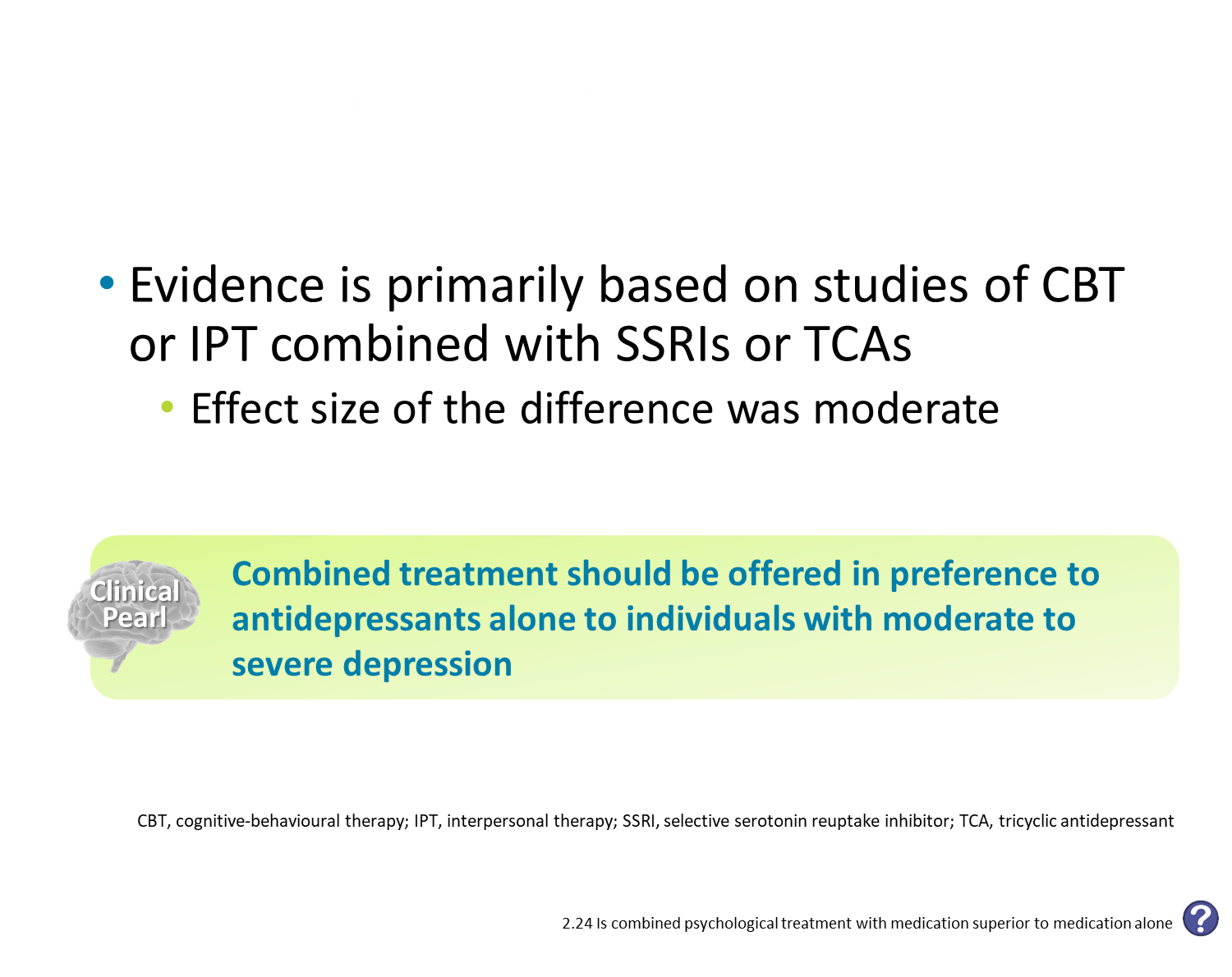 [Speaker Notes: Reference
Cuijpers P, et al. The combination of psychotherapy and pharmacotherapy in the treatment of adult depression: a comprehensive meta-analysis. J Evid Based Psychother. 2015;15:147.]
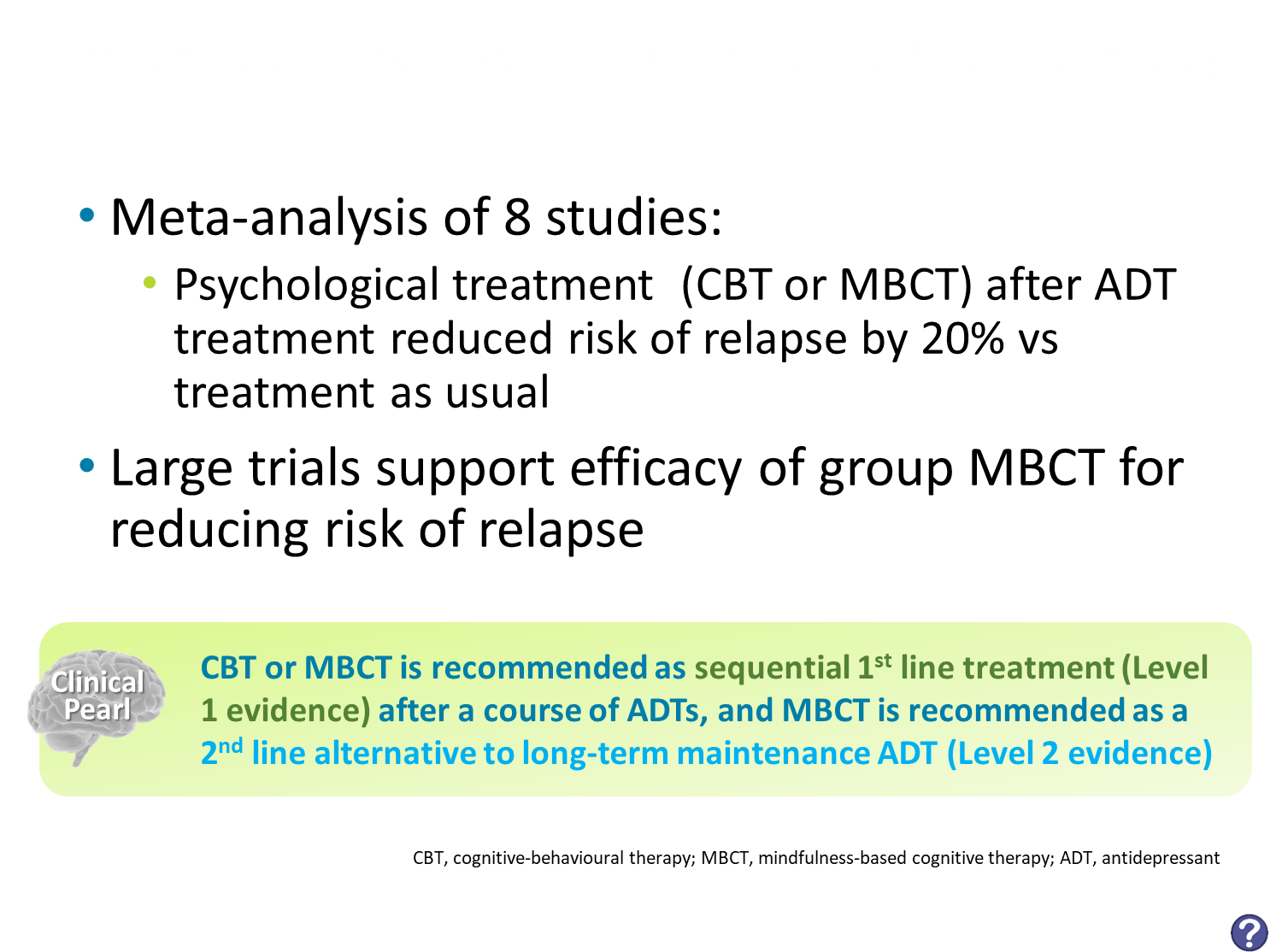 2.25 Is sequential treatment superior to monotherapy
[Speaker Notes: References
1. Guidi J, et al. Efficacy of the sequential integration of psychotherapy and pharmacotherapy in major depressive disorder: a preliminary meta-analysis. Psychol Med. 2011;41:321-331.
2. Wiles N, et al. Cognitive behavioural therapy as an adjunct to pharmacotherapy for primary care based patients with treatment resistant depression: results of the CoBalT randomised controlled trial. Lancet. 2013;381:375-384.
3. Kuyken W, et al. Effectiveness and cost-effectiveness of mindfulness-based cognitive therapy compared with maintenance antidepressant treatment in the prevention of depressive relapse or recurrence (PREVENT): a randomised controlled trial. Lancet. 2015;386:63-73.
4. Fonagy P, et al. Pragmatic randomized controlled trial of long-term psychoanalytic psychotherapy for treatment-resistant depression: the Tavistock Adult Depression Study (TADS). World Psychiatry. 2015;14:312-321.]
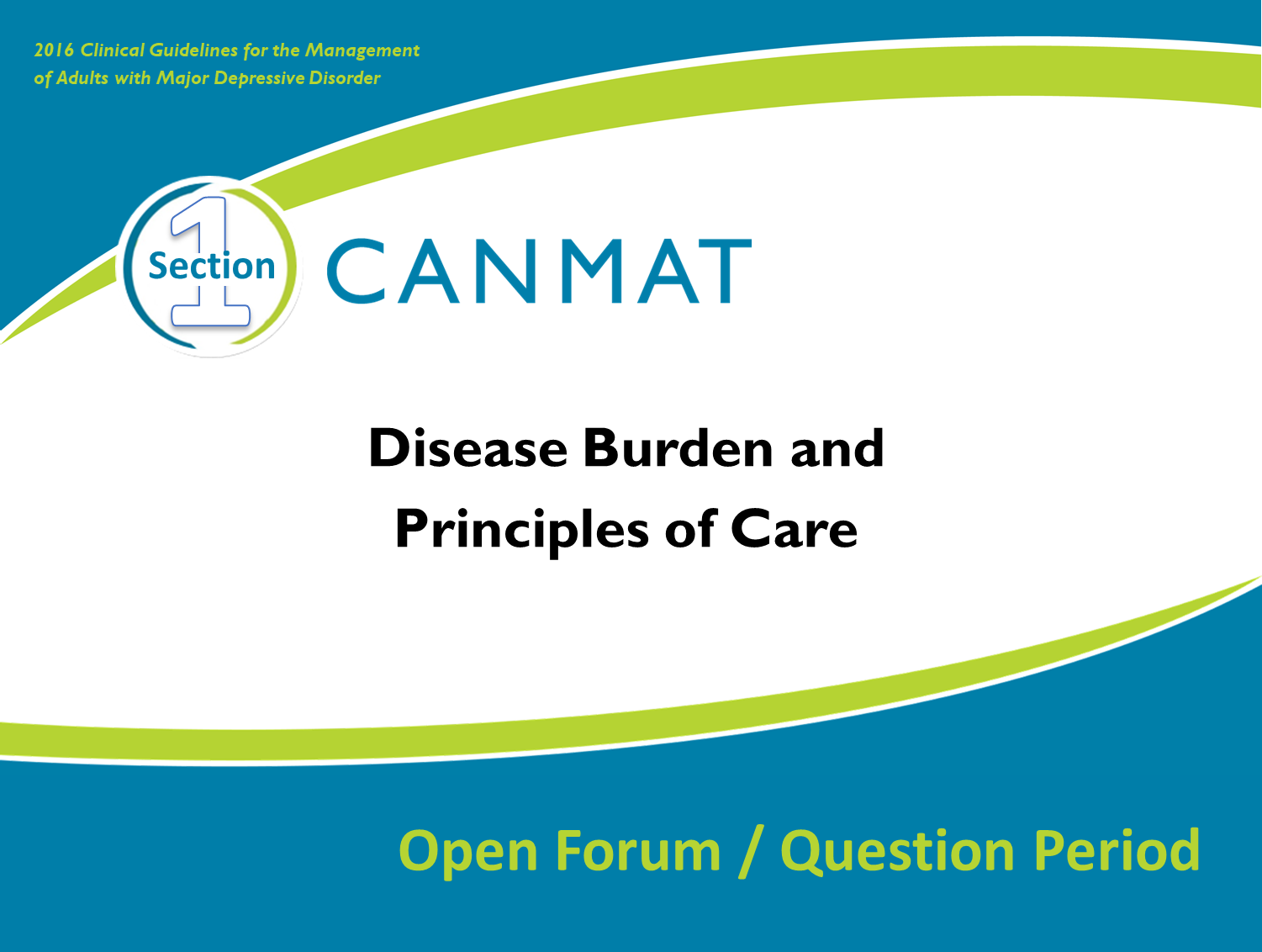 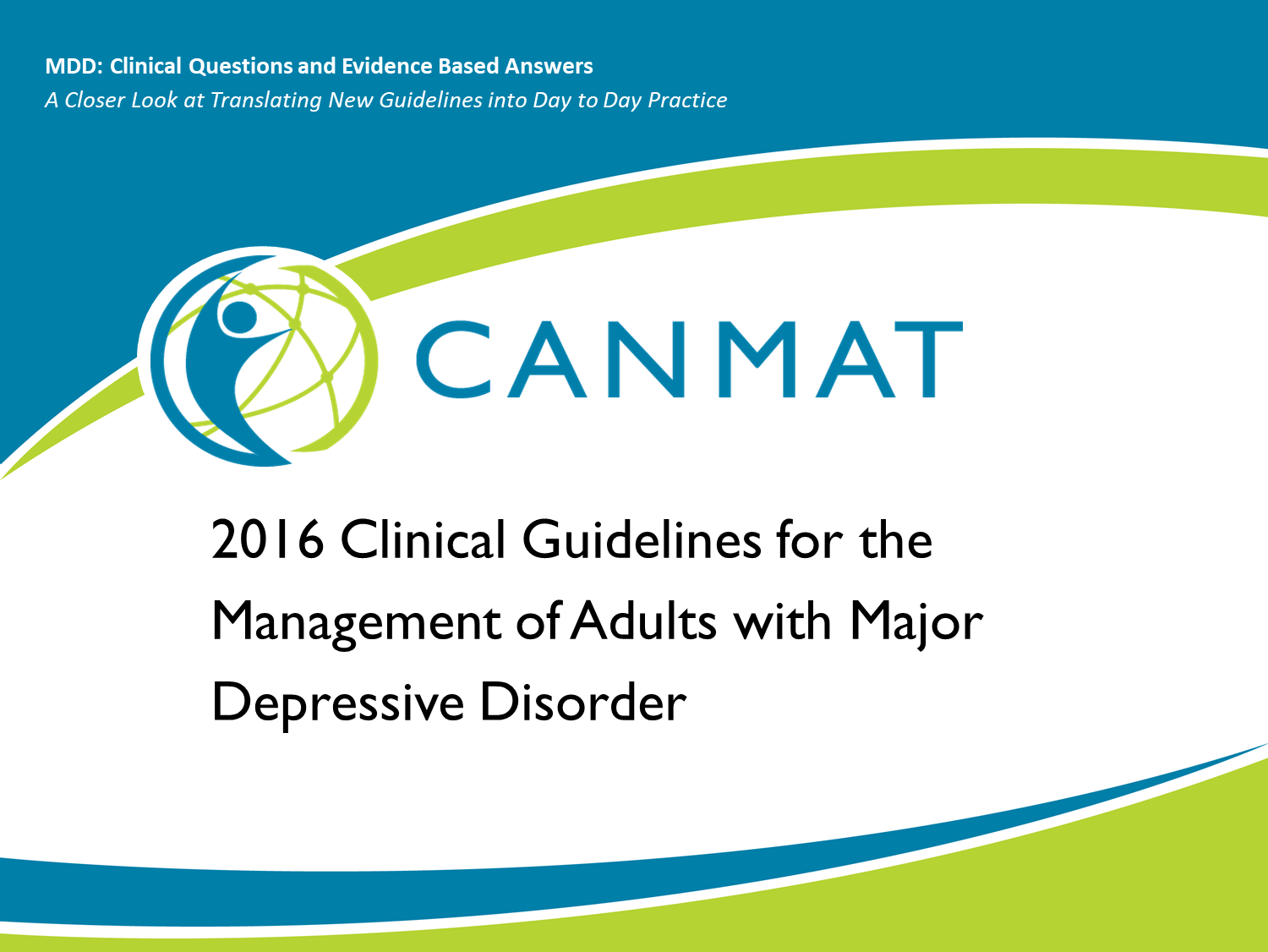